JavaScript: Client-Side Scripting
Dr. Yousef Hassouneh
Chapter 6
Objectives
1
2
What is JavaScript
JavaScript Design
3
4
Using
JavaScript
Syntax
5
6
JavaScript
Objects
The DOM
7
7
8
JavaScript
Events
Forms
Section 1 of 8
What IS Javascript
What is JavaScript
JavaScript runs right inside the browser
JavaScript is dynamically typed
JavaScript is object oriented in that almost everything in the language is an object
the objects in JavaScript are prototype-based rather than class-based, which means that while JavaScript shares some syntactic features of PHP, Java or C#, it is also quite different from those languages
What isn’t JavaScript
It’s not Java
Although it contains the word Java, JavaScript and Java are vastly different programming languages with different uses. Java is a full-fledged compiled, object-oriented language, popular for its ability to run on any platform with a JVM installed. 
Conversely, JavaScript is one of the world’s most popular languages, with fewer of the object-oriented features of Java, and runs directly inside the browser, without the need for the JVM.
Client-Side Scripting
Let the client compute
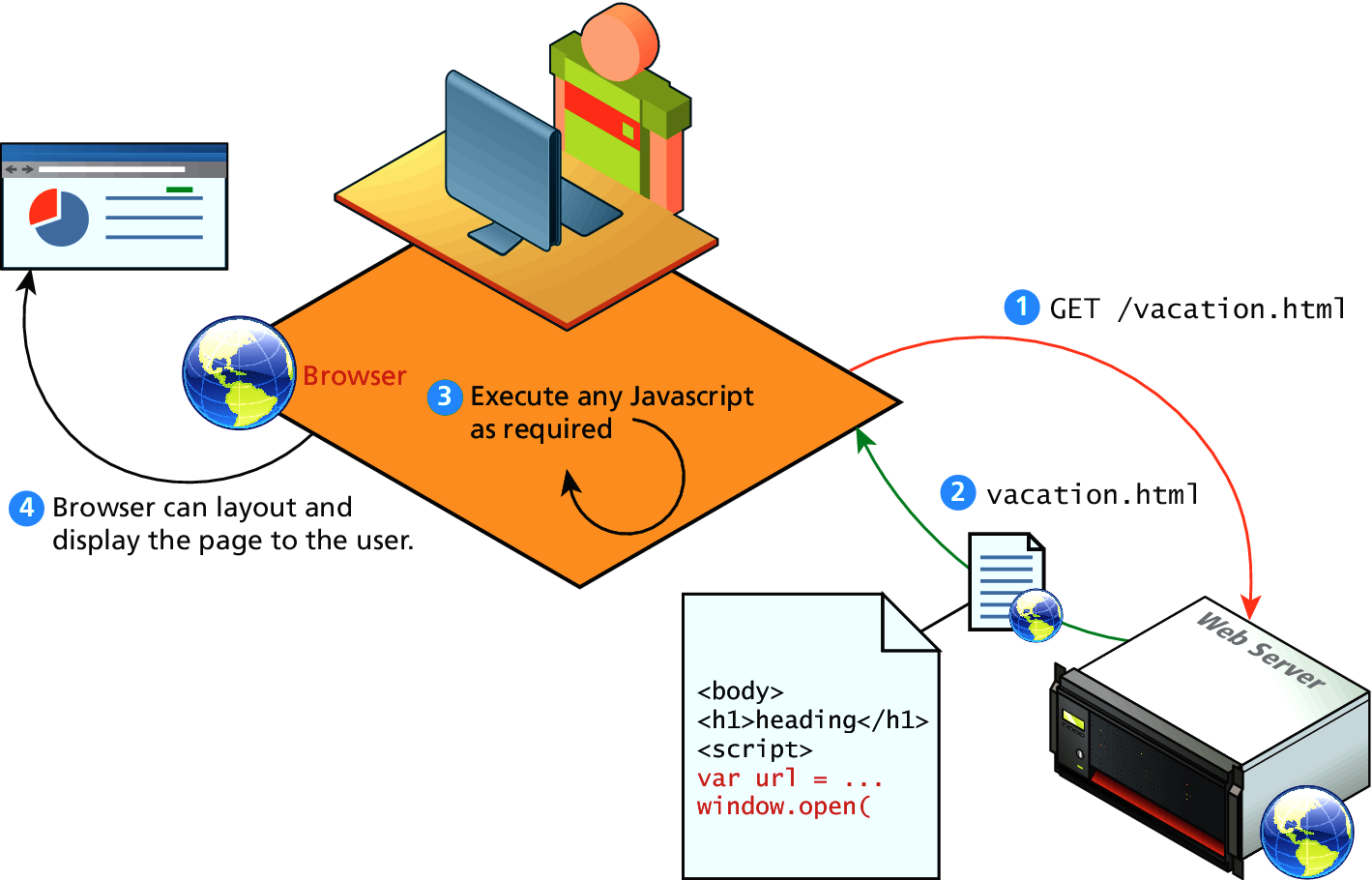 Client-Side Scripting
It’s good
There are many advantages of client-side scripting:
Processing can be offloaded from the server to client machines, thereby reducing the load on the server. 
The browser can respond more rapidly to user events than a request to a remote server ever could, which improves the user experience.
[Speaker Notes: JavaScript can interact with the downloaded HTML in a way that the server cannot, creating a user experience more like desktop software than simple HTML ever could.]
Client-Side Scripting
There are challenges
The disadvantages of client-side scripting are mostly related to how programmers use JavaScript in their applications. 
There is no guarantee that the client has JavaScript enabled 
What works in one browser, may generate an error in another.
 Complicated to debug and maintain.
[Speaker Notes: The idiosyncrasies between various browsers and operating systems make it difficult to test for all potential client configurations.]
Client-Side Flash
JavaScript is not the only type of client-side scripting. 
Browser Plug-ins 
Flash
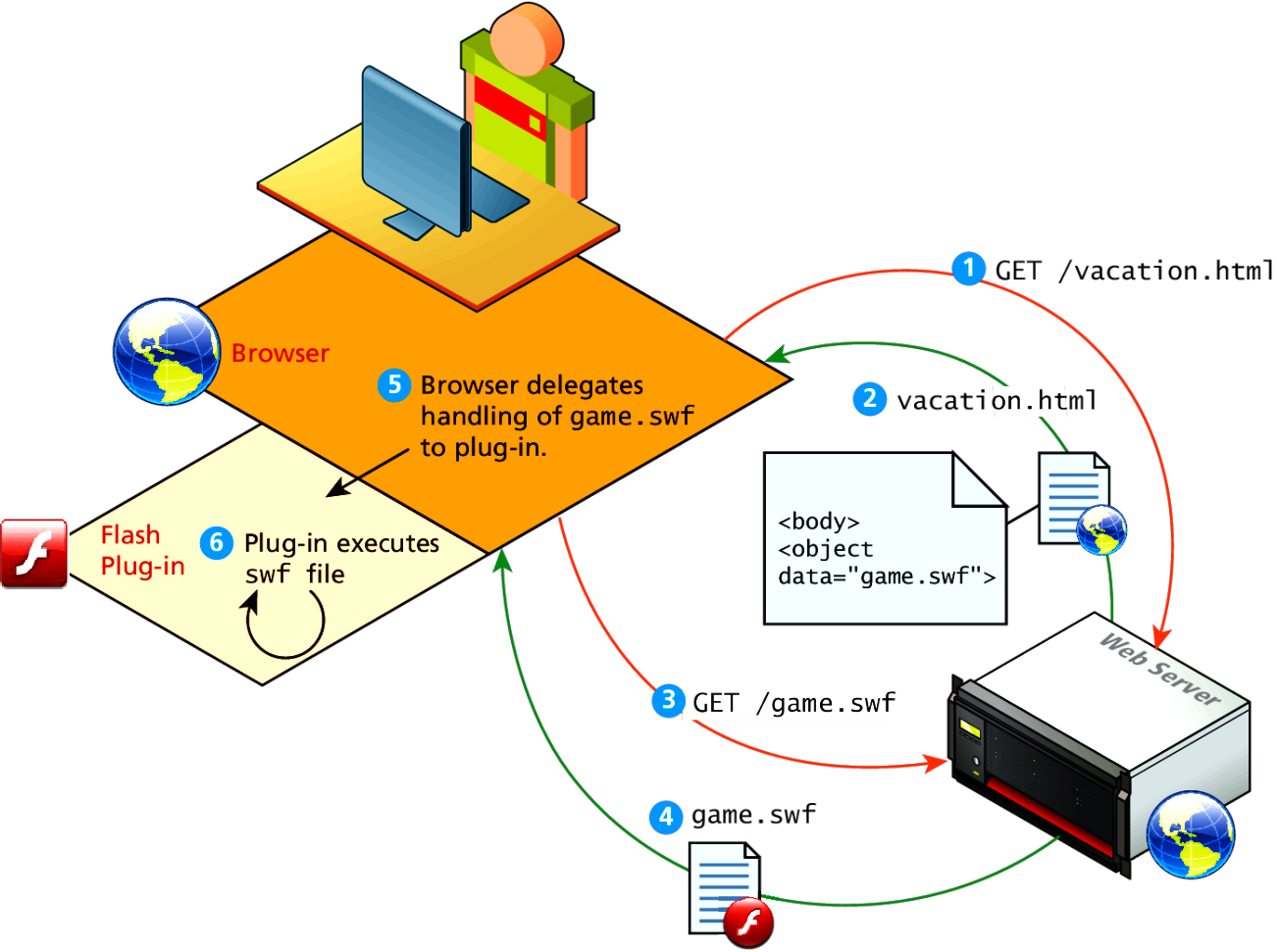 Client-Side Applets
Java Applets
Java applets are written in and are separate objects included within an HTML document via the <applet> tag
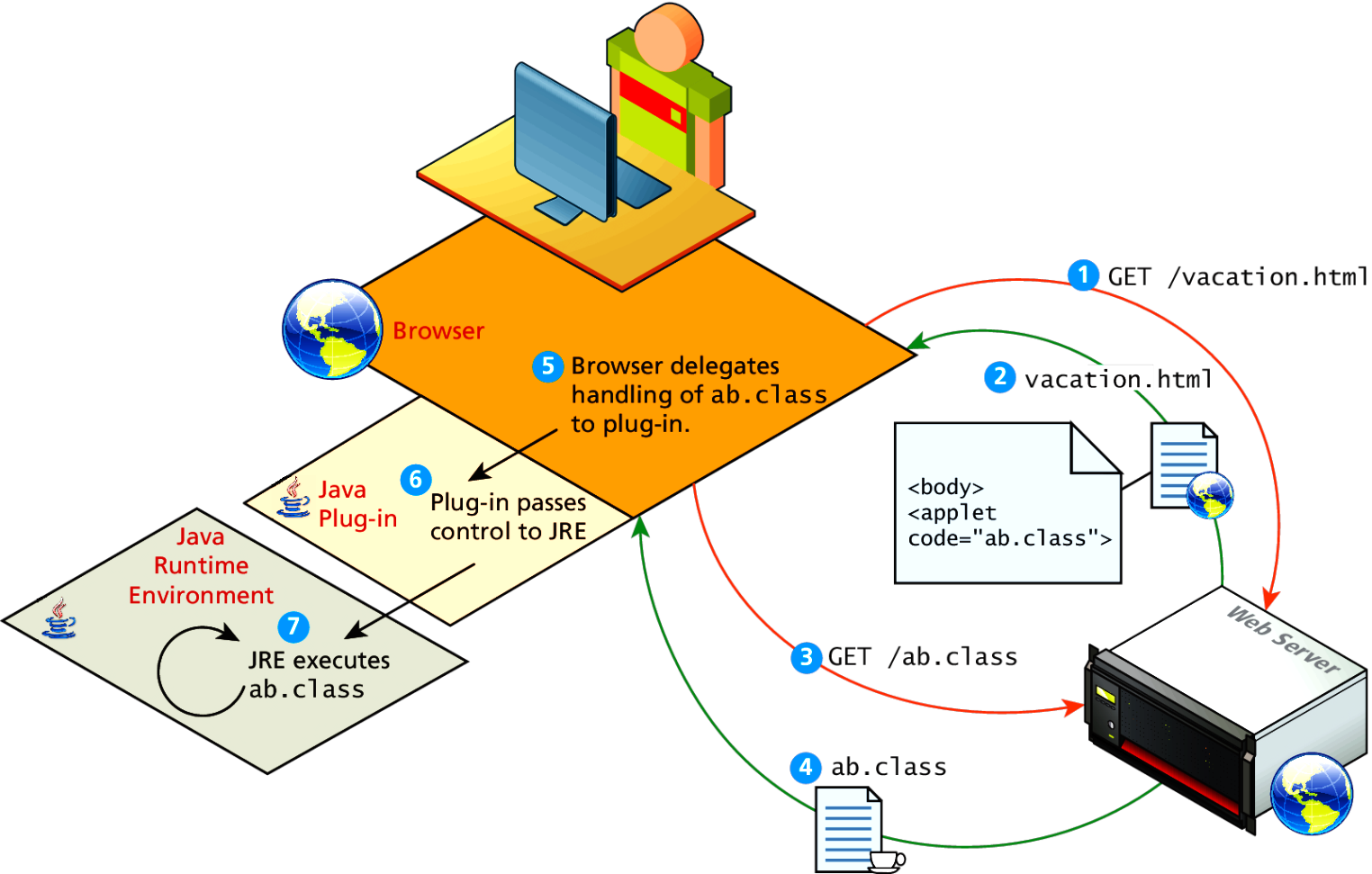 JavaScript History
JavaScript was introduced by Netscape in their Navigator browser back in 1996.
JavaScript is in fact an implementation of a standardized scripting language called ECMAScript
[Speaker Notes: JavaScript was only slightly useful, and quite often, very annoying to many users]
HTTP request-reponse loop
Without JavaScript
HTTP request-reponse loop
Detail
JavaScript in Modern Times
AJAX
AJAX is both an acronym as well as a general term. 
As an acronym it means Asynchronous JavaScript And XML.
[Speaker Notes: JavaScript became a much more important part of web development in the mid 2000s with AJAX.
The most important feature of AJAX sites is the asynchronous data requests.

Ajax panel
Chatting system]
Asynchronous data requests
The better AJAX way
[Speaker Notes: Without blanking the page, only parts of the page are updated]
Frameworks
Lots of this is done for you, once you get the basics
Section 2 of 8
Javascript Design Principles
Layers
They help organize
When designing software to solve a problem, it is often helpful to abstract the solution a little bit to help build a cognitive model in your mind that you can then implement.
Perhaps the most common way of articulating such a cognitive model is via the term layer.
In object-oriented programming, a software layer is a way of conceptually grouping programming classes that have similar functionality and dependencies.
Layers
Common Layers
Presentation layer. Classes focused on the user interface.
Business layer. Classes that model real-world entities, such as customers, products, and sales.
Data layer. Classes that handle the interaction with the data sources.
[Speaker Notes: In java (OO) applications]
Layers
Just a conceptual idea
[Speaker Notes: Javascript layers:
Presentation Layer
This type of programming focuses on the display of information. JavaScript can
alter the HTML of a page, which results in a change, visible to the user. These presentation
layer applications include common things like creating, hiding, and showing
divs, using tabs to show multiple views, or having arrows to page through result
sets. This layer is most closely related to the user experience and the most visible to
the end user.
Validation Layer
JavaScript can be also used to validate logical aspects of the user’s experience. This
could include, for example, validating a form to make sure the email entered is valid
before sending it along. It is often used in conjunction with the presentation layer to create a coherent user experience, where a message to the presentation layer
highlights bad fields. Both layers exist on the client machine, although the intention
is to prevalidate forms before making transmissions back to the server.

Asynchronous Layers
Normally, JavaScript operates in a synchronous manner where a request sent to the
server requires a response before the next lines of code can be executed. During the
wait between request and response the browser sits in a loading state and only
updates upon receiving the response. In contrast, an asynchronous layer can route
requests to the server in the background. In this model, as certain events are triggered,
the JavaScript sends the HTTP requests to the server, but while waiting for
the response, the rest of the application functions normally, and the browser isn’t in
a loading state. When the response arrives JavaScript will (perhaps) update a portion
of the page. Asynchronous layers are considered advanced versions of the
presentation and validation layers above.]
Layers
Just a conceptual idea
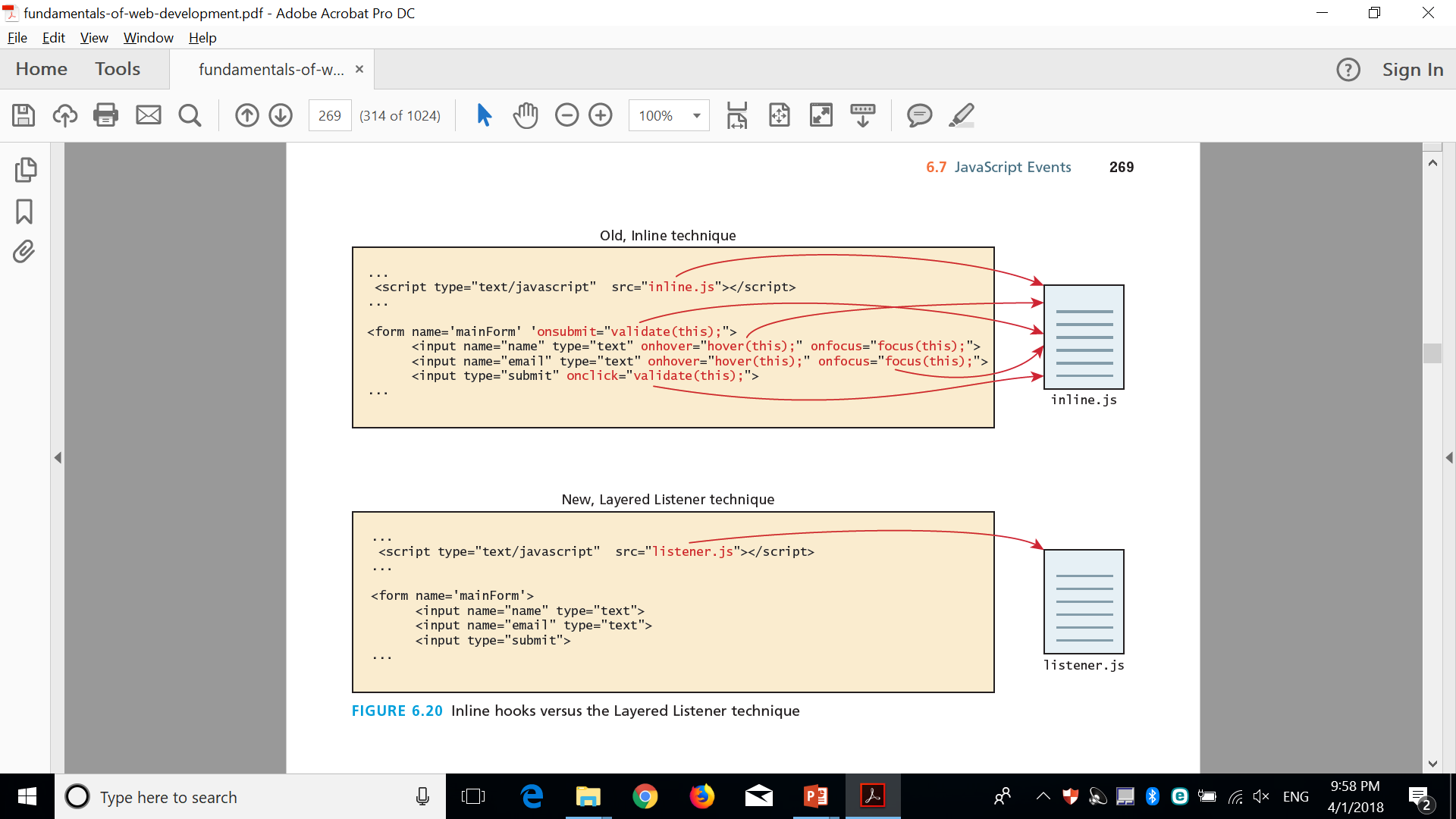 [Speaker Notes: Javascript layers:
Note how the old method weaves the JavaScript right inside the HTML, while the
listener technique has removed JavaScript from the markup, resulting in cleaner,
easier to maintain HTML code.

Typically developers work on a single file or application, weaving aspects of
logic and presentation together. Although this is a common practice, separating the
presentation and logic in your code is a powerful technique worth keeping in mind
as you code. Having separate presentation and logic functions/classes will help you
achieve more reusable code, which also happens to be easier to understand and
maintain as illustrated in the Figure above]
Users Without Javascript
They do exist
Web crawler. A web crawler is a client running on behalf of a search engine to download your site, so that it can eventually be featured in their search results.
Browser plug-in. A browser plug-in is a piece of software that works within the browser, that might interfere with JavaScript.
Text-based client. Some clients are using a text-based browser.
Visually disabled client. A visually disabled client will use special web browsing software to read the contents of a web page out loud to them.
Users Without Javascript
Lynx, and WebIE
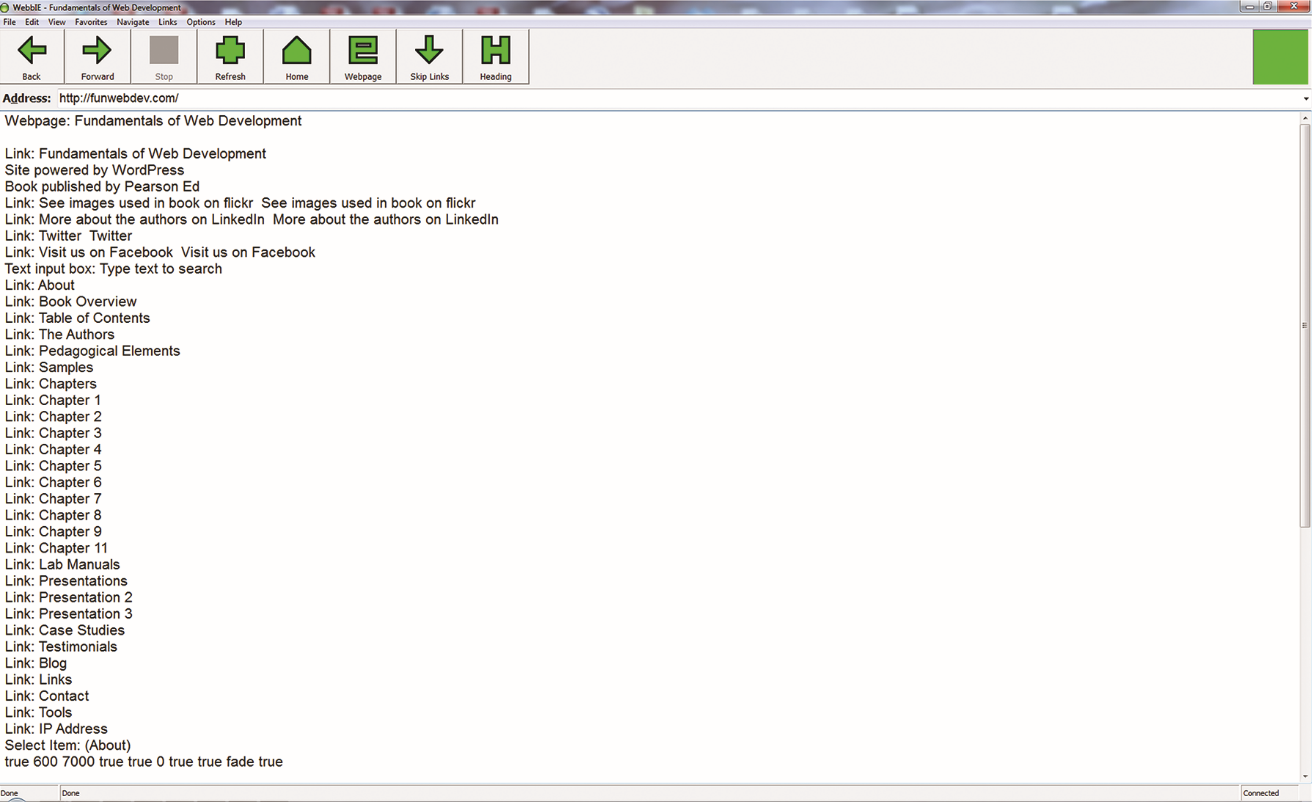 The <noscript> tag
Mechanism to speak to those with JavaScript
Any text between the opening and closing tags will only be displayed to users without the ability to load JavaScript.
It is often used to prompt users to enable JavaScript, but can also be used to show additional text to search engines.
Requiring JavaScript (or Flash) for the basic operation of your site will cause problems eventually and should be avoided.
The <noscript> tag defines an alternate content for users that have disabled scripts in their browser or have a browser that doesn't support script.
[Speaker Notes: Now that we know there are many sets of users that may have JavaScript disabled,
we may want to make use of a simple mechanism to show them special HTML content
that will not be seen by those with JavaScript. That mechanism is the HTML tag
<noscript>.

This approach of adding functional replacements for those without JavaScript is also referred to as fail-safe design, which is a phrase with a meaning beyond web development.]
The <noscript> tag
Mechanism to speak to those with JavaScript
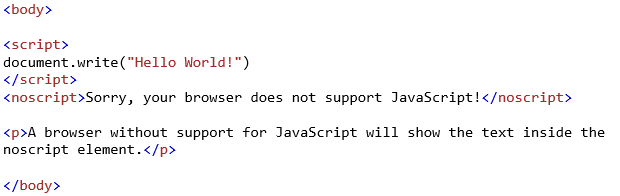 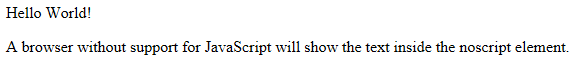 [Speaker Notes: Now that we know there are many sets of users that may have JavaScript disabled,
we may want to make use of a simple mechanism to show them special HTML content
that will not be seen by those with JavaScript. That mechanism is the HTML tag
<noscript>.

This approach of adding functional replacements for those without JavaScript is also referred to as fail-safe design, which is a phrase with a meaning beyond web development.]
Section 3 of 8
Where Does Javascript GO?
Where does JavaScript go?
JavaScript can be linked to an HTML page in a number of ways.
Inline
Embedded
External
Inline JavaScript
Mash it in
Inline JavaScript refers to the practice of including JavaScript code directly within certain HTML attributes
Inline JavaScript is a real maintenance nightmare
Code
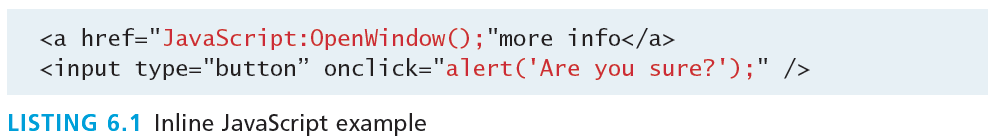 Embedded JavaScript
Better
Embedded JavaScript refers to the practice of placing JavaScript code within a <script> element
Code
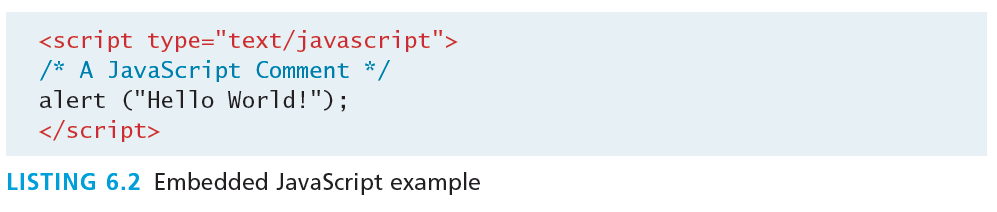 External JavaScript
Better
JavaScript supports this separation by allowing links to an external file that contains the JavaScript.
By convention, JavaScript external files have the extension .js.
Code
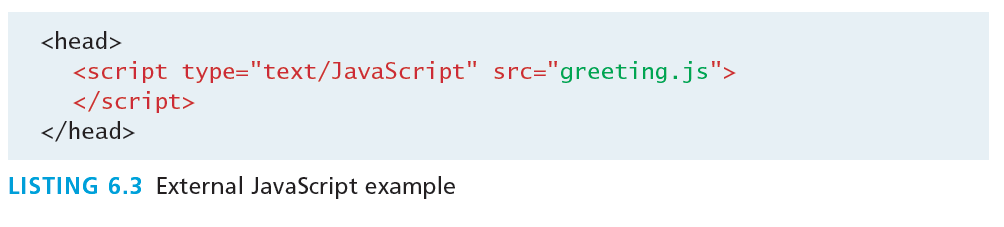 [Speaker Notes: Modern websites often have links to several, maybe even dozens, of external JavaScript files (also called libraries).
the link to the external JavaScript file is placed within the <head>
element, just as was the case with links to external CSS files. While this is convention,
it is in fact possible to place these links anywhere within the <body> element.
We certainly recommend placing them either in the <head> element or the very bottom
of the <body> element.

The argument for placing external scripts at the bottom of the <body> has to do
with performance. A JavaScript file has to be loaded completely before the browser
can begin any other downloads (including images). For sites with multiple external
JavaScript files, this can cause a noticeable delay in initial page rendering. Similarly,
if your page is loading a third-party JavaScript library from an external site, and
that site becomes]
Section 4 of 8
Syntax
JavaScript Syntax
We will briefly cover the fundamental syntax for the most common programming constructs including 
variables, 
assignment, 
conditionals, 
loops, and 
arrays 
before moving on to advanced topics such as events and classes.
JavaScript’s Reputation
Precedes it?
JavaScript’s reputation for being quirky not only stems from its strange way of implementing object-oriented principles but also from some odd syntactic gotchas:
Everything is type sensitive, including function, class, and variable names.
The scope of variables in blocks is not supported. This means variables declared inside a loop may be accessible outside of the loop, counter to what one would expect.
There is a === operator, which tests not only for equality but type equivalence.
Null and undefined are two distinctly different states for a variable.
Semicolons are not required, but are permitted (and encouraged).
There is no integer type, only number, which means floating-point rounding errors are prevalent even with values intended to be integers.
Variables
var
Variables in JavaScript are dynamically typed, meaning a variable can be an integer, and then later a string, then later an object, if so desired.
This simplifies variable declarations, so that we do not require the familiar type fields like int, char, and String. Instead we use var
Assignment can happen at declaration-time by appending the value to the declaration, or at run time with a simple right-to-left assignment
Variables
JavaScript allows you to declare and use variables to store values.

 How to assign a name to a variable?
 Include uppercase and lowercase letters
 Digits from 0 through 9
 The underscore _ and the dollar sign $
 No space and punctuation characters
 First character must be alphabetic letter or underscore
 Case-sensitive
 No reserved words or keywords
Abdallah Karakra
Tuesday, November 6, 2018
[Speaker Notes: Semicolons in javascript
http://inimino.org/~inimino/blog/javascript_semicolons]
Legal
Illegal
Which one is legal ?
My_variable
$my_variable
1my_example
_my_variable
@my_variable
My_variable_example
++my_variable
%my_variable
#my_variable
~my_variable
myVariableExample
Abdallah Karakra
Tuesday, November 6, 2018
Variables and Data Types
Example variable declarations and Assignments
Variables
Assignment
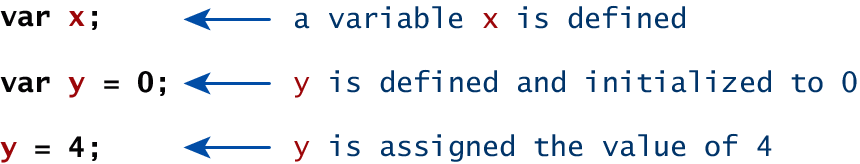 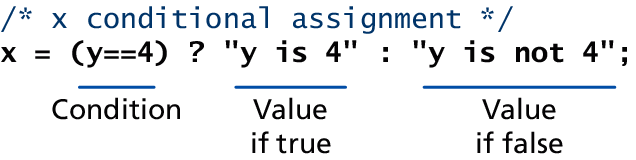 Variables and Data Types
Data Types
two basic data types:
 reference types  (usually referred to as objects) and
 primitive types
 Primitive types represent simple forms of data.
Boolean, Number, String, …
Variables and Data Types
Reference Types
JavaScript Output
alert("Hello world");
JavaScript Output
var name = "Randy";
document.write("<h1>Title</h1>");
// this uses the concatenate operator (+)
document.write("Hello " + name + " and welcome");
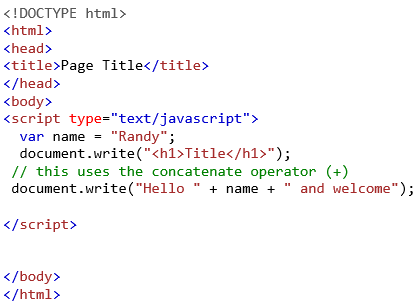 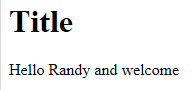 JavaScript Output
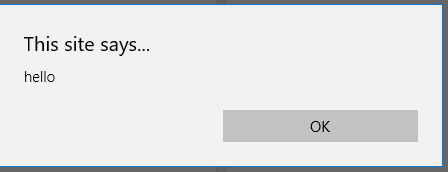 alert() Displays content within a pop-up box.
console.log() Displays content in the Browser’s JavaScript console.


document.write() Outputs the content (as markup) directly to the HTML document.
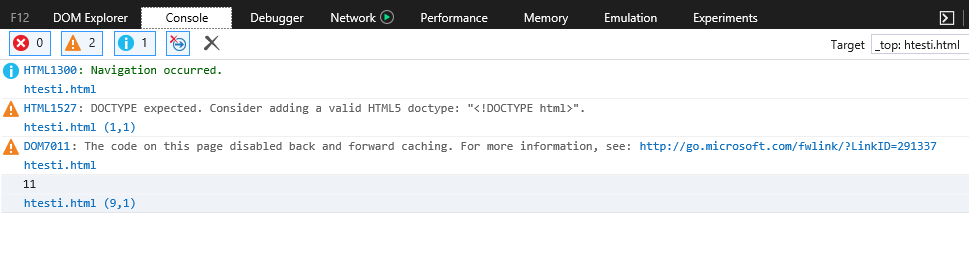 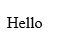 JavaScript Output
Chrome JavaScript Console
JavaScript Output
Fun with document.write()
Chapter 8
1
2
JavaScript 1: Language Fundamentals
Where Does JavaScript Go?
3
4
Variables and Data Types
JavaScript Output
5
6
Conditionals
Loops
8
7
Objects
Arrays
Comparison Operators
True or not True
var x=2;
var y="2";
alert(x===y);
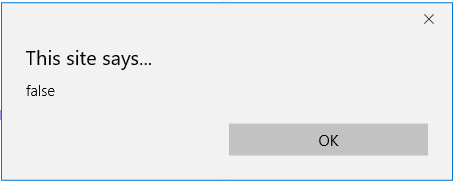 Logical Operators
The Boolean operators and, or, and not and their truth tables are listed in Table 6.2. Syntactically they are represented with && (and), || (or), and ! (not).
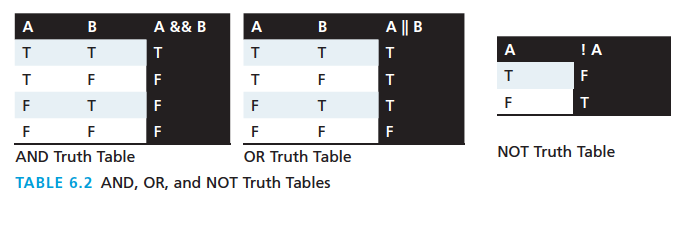 Conditionals
If, else if, …, else
JavaScript’s syntax is almost identical to that of PHP, Java, or C when it comes to conditional structures such as if and if else statements. In this syntax the condition to test is contained within ( ) brackets with the body contained in { } blocks.
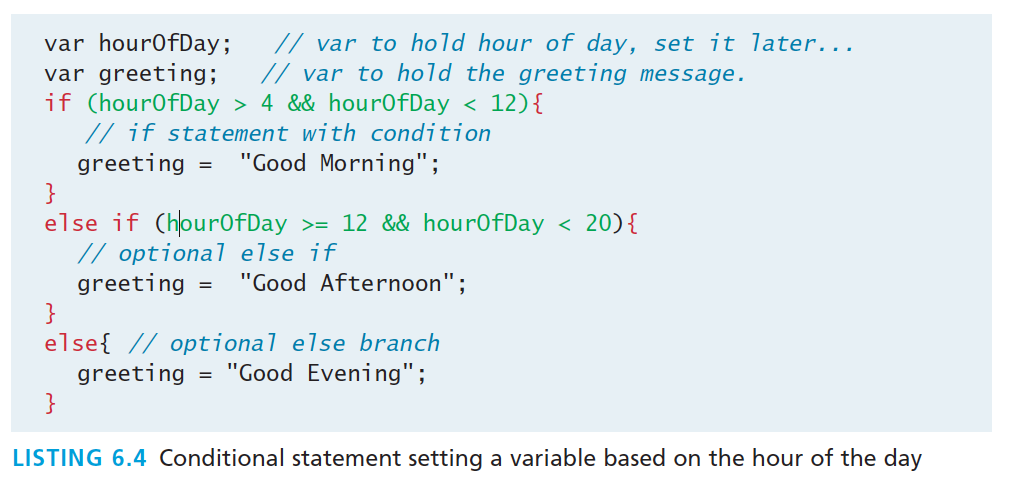 Code
Conditionals
switch
switch (type) {
	case "PT":
		output = "Painting";
		break;
	case “DO":
		output = " Doctor ";
		break;
	default:
	output = "Other";
}
Conditionals
Conditional Assignment
Conditionals
Truthy and Falsy
In JavaScript, a value is said to be truthy  if it translates to true, while a value is said to be falsy  if it translates to false.
 Almost all values in JavaScript are truthy
false, null, "", '', 0, NaN, and undefined are falsy
Chapter 8
1
2
JavaScript 1: Language Fundamentals
Where Does JavaScript Go?
3
4
Variables and Data Types
JavaScript Output
5
6
Conditionals
Loops
8
7
Objects
Arrays
Loops
While and do . . . while Loops
var count = 0;
while (count < 10) {
	// do something
	// ...
	count++;
}
count = 0;
do {
	// do something
	// ...
	count++;
} while (count < 10);
Loops
For Loops
Chapter 8
1
2
JavaScript 1: Language Fundamentals
Where Does JavaScript Go?
3
4
Variables and Data Types
JavaScript Output
5
6
Conditionals
Loops
8
7
Objects
Arrays
A JavaScript statement: alert
a JS command that pops up a dialog box with a message
alert("message");

 alert(“Hi All");
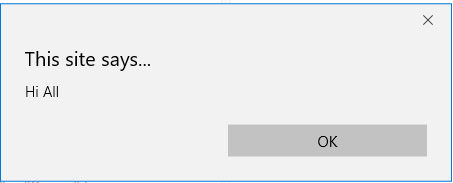 Arrays
Arrays are one of the most commonly used data structures in programming.
 JavaScript provides two main ways to define an array.
object literal notation
 use the Array()  constructor
Arrays
The following code creates a new, empty array named greetings:
var greetings = new Array();  //length=0
[Speaker Notes: Arrays are one of the most used data structures. In practice, this class is defined to behave more like a linked list in that it can be resized dynamically, but the implementation is browser specific,  meaning the efficiency of insert and delete operations is unknown]
Arrays
Initialize with values
To initialize the array with values, the variable declaration would look like the following:
var greetings = new Array("Good Morning", "Good Afternoon");//length=2
or, using the square bracket notation:
var greetings = ["Good Morning", "Good Afternoon"];// array literal notation
Arrays
object literal notation
The literal notation approach is generally preferred since it involves less typing, is more readable, and executes a little bit quicker

var years = [1855, 1648, 1420];
var countries = ["Canada", "France",
		"Germany", "Nigeria",
		"Thailand", "United States"];
var mess = [53, "Canada", true, 1420];
Arrays
Access and Traverse
To access an element in the array you use the familiar square bracket notation from Java and C-style languages, with the index you wish to access inside the brackets.
	alert ( greetings[0] );
One of the most common actions on an array is to traverse through the items sequentially. Using the Array object’s length property to determine the maximum valid index. We have:
for (var i = 0; i < greetings.length; i++){
	alert(greetings[i]);
}
Arrays
Index and Value
Arrays
Modifying an array
To add an item to an existing array, you can use the push method.
greetings.push("Good Evening");
The pop () method can be used to remove an item from the back of an array.

Additional methods: 
concat(), slice(), join(), reverse(), shift(), and sort()
[Speaker Notes: The slice() method returns the selected elements in an array, as a new array object.
The slice() method selects the elements starting at the given start argument, and ends at, but does not include, the given end argument.
The shift() method removes the first item of an array.
Note: This method changes the length of the array.
Note: The return value of the shift method is the removed item.
Tip: To remove the last item of an array, use the pop() method.

The join() method joins the elements of an array into a string, and returns the string.
The elements will be separated by a specified separator. The default separator is comma (,).



The shift() method removes the first element from an array and returns that removed element. This method changes the length of the array.]
Arrays
Modifying an array
Before
var fruits = ["Banana", "Orange", "Apple", "Mango"];
var x= fruits.pop();// remove the last item of an array
After
fruits// Banana, Orange, Apple
x// Mango
fruits.push("Mango");
fruits //  Banana, Orange , Apple, Mango
[Speaker Notes: The slice() method returns the selected elements in an array, as a new array object.
The slice() method selects the elements starting at the given start argument, and ends at, but does not include, the given end argument.
The shift() method removes the first item of an array.
Note: This method changes the length of the array.
Note: The return value of the shift method is the removed item.
Tip: To remove the last item of an array, use the pop() method.

The join() method joins the elements of an array into a string, and returns the string.
The elements will be separated by a specified separator. The default separator is comma (,).



The shift() method removes the first element from an array and returns that removed element. This method changes the length of the array.]
Arrays
var a1 = [“rami", “khaled"];
    var a2 = [“sandy", “ali", “lina"];
    var a3 = a1.concat(a2);

  //a3: rami  Khaled  sandy  ali  lina
var fruits = ["Banana", "Orange", "Lemon", "Apple", "Mango"];
    var newArray = fruits.slice(1, 3);
//slice method selects the elements starting at the given start argument, and ends at, but does not include, the given end argument(method returns the selected elements in an array, as a new array object.).
    
//newArray: Orange,Lemon
var fruits = ["Banana", "Orange", "Apple", "Mango"];

fruits.shift();  // method removes the first item of an array.


// Orange , Apple, Mango
[Speaker Notes: The slice() method returns the selected elements in an array, as a new array object.
The slice() method selects the elements starting at the given start argument, and ends at, but does not include, the given end argument.
The shift() method removes the first item of an array.
Note: This method changes the length of the array.
Note: The return value of the shift method is the removed item.
Tip: To remove the last item of an array, use the pop() method.

The join() method joins the elements of an array into a string, and returns the string.
The elements will be separated by a specified separator. The default separator is comma (,).


The shift() method removes the first element from an array and returns that removed element. This method changes the length of the array.

https://developer.mozilla.org/en-US/docs/Web/JavaScript/Reference/Global_Objects/Array/shift]
Arrays
Arrays Illustrated
[Speaker Notes: Math and other functions????]
Functions
Functions are the building block for modular code in JavaScript, and are even used to build pseudo-classes, which you will learn about later.
They are defined by using the reserved word function and then the function name and (optional) parameters.
Since JavaScript is dynamically typed, functions do not require a return type, nor do the parameters require type.
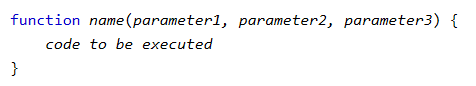 [Speaker Notes: , functions do not require a return type, nor do the parameters require type.]
JavaScript Functions
Defining functions
function name() {
  statement ; 
    statement ; 
   ... 
    statement ; 
}
function myFunction() {      
  alert("Hello!");
  alert("How are you?"); 

}
Functions
Example
Therefore a function to raise x to the yth power might be defined as:
function power(x,y){
	var pow=1;
	for (var i=0;i<y;i++){
		pow = pow*x;
	}
	return pow;
}
And called as
power(2,10);
Alert
Not really used anymore, console instead
The alert() function makes the browser show a pop-up to the user, with whatever is passed being the message displayed. The following JavaScript code displays a simple hello world message in a pop-up:
alert ( "Good Morning" );
Using alerts can get tedious fast. When using debugger tools in your browser you can write output to a log with:
console.log("Put Messages Here");
And then use the debugger to access those logs.
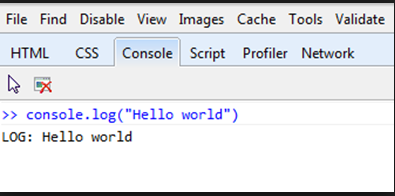 Errors using try and catch
When the browser’s JavaScript engine encounters an error, it will throw an exception. These exceptions interrupt the regular, sequential execution of the program and can stop the JavaScript engine altogether. However, you can optionally catch these errors preventing disruption of the program using the try–catch block
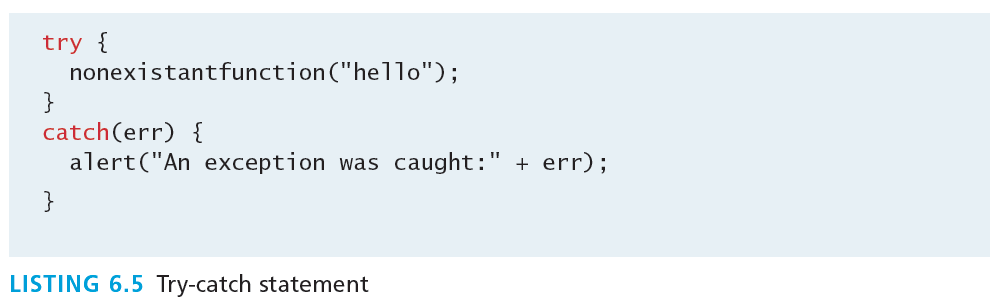 [Speaker Notes: try {    tryCode - Block of code to try}catch(err) {    catchCode - Block of code to handle errors} finally {    finallyCode - Block of code to be executed regardless of the try / catch result}]
Throw your own
Exceptions that is.
Although try-catch can be used exclusively to catch built-in JavaScript errors, it can also be used by your programs, to throw your own messages. The throw keyword stops normal sequential execution, just like the built-in exceptions
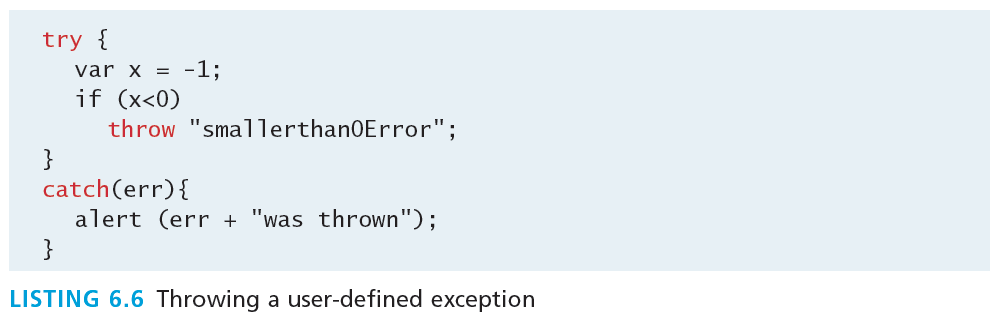 https://www.w3schools.com/js/tryit.asp?filename=tryjs_throw_error
Tips
With Exceptions
Try-catch and throw statements should be used for abnormal or exceptional cases in your program.
Throwing an exception disrupts the sequential execution of a program. When the exception is thrown all subsequent code is not executed until the catch statement is reached. 
This reinforces why try-catch is for exceptional cases.
Javascript Functions
JavaScript Functions
Defining functions
function name() {
  statement ; 
    statement ; 
   ... 
    statement ; 
}
function myFunction() {      
  alert("Hello!");
  alert("How are you?"); 

}
Section 5 of 8
Javascript Objects
JavaScript Objects
Objects not Classes
JavaScript is not a full-fledged object-oriented programming language.
it does not support many of the patterns you’d expect from an object-oriented language like inheritance and polymorphism.
The language does, however, support objects.
[Speaker Notes: It does not have classes per se, and]
JavaScript Objects
Not full-fledged O.O.
There are objects that are included in the JavaScript language; you can also define your own kind of objects.
[Speaker Notes: Objects can have constructors, properties, and methods associated with them.]
Constructors
create a new object we use the new keyword, the class name, and ( ) brackets with n optional parameters inside, comma delimited as follows:
var someObject = new ObjectName(p1,p2,..., pn);
For some classes, shortcut constructors are defined
var greeting = "Good Morning";
vs the formal:
var greeting = new String("Good Morning");
[Speaker Notes: String Object]
Properties
Use the dot
Each object might have properties that can be accessed, depending on its definition.
When a property exists, it can be accessed using dot notation where a dot between the instance name and the property references that property.
//show someObject.property to the useralert(someObject.property);
Methods
Use the dot, with brackets
Objects can also have methods, which are functions associated with an instance of an object. These methods are called using the same dot notation as for properties, but instead of accessing a variable, we are calling a method.
someObject.doSomething();
Methods may produce different output depending on the object they are associated with because they can utilize the internal properties of the object.
Special values: null and undefined
var x = null;
var y = 9; 
var z;
// at this point in the code, 
// x is null 
// y is 9 
// z is undefined
undefined : has not been declared, does not exist
null : exists, but was specifically assigned an empty or null value
[Speaker Notes: undefined : has not been declared, does not exist
null : exists, but was specifically assigned an empty or null value]
Objects Included in JavaScript
A number of useful objects are included with JavaScript including:
Array
Boolean
Date
Math
String
Dom objects
Math
Reference List
The Math class allows one to access common mathematic functions and common values quickly in one place.
This static class contains methods such as max(), min(), pow(), sqrt(), and exp(), and trigonometric functions such as sin(), cos(), and arctan().
Many mathematical constants are defined such as PI, E, SQRT2, and some others
Math.PI; // 3.141592657
Math.sqrt(4); // square root of 4 is 2.
Math.random(); // random number between 0 and 1
Math
var rand1to10 = Math.floor(Math.random() * 10 + 1); 
var three = Math.floor(Math.PI);
Reference List
[Speaker Notes: Math.round()
Math.abs()
Math.ceil()
Math.floor()
Math.sin():  the sine (a value between -1 and 1) of the angle x (given in radians).
Math.min() and Math.max() can be used to find the lowest or highest value in a list of arguments]
String
The String class has already been used without us even knowing it.
Constructor usage
var greet = new String("Good"); // long form constructor
var greet = "Good"; // shortcut constructor
Length of a string
alert (greet.length); // will display "4"
Lab
String
Concatenation and so much more
var str = greet.concat("Morning"); // Long form concatenation
var str = greet + "Morning"; // + operator concatenation
Many other useful methods exist within the String class, such as 
accessing a single character using charAt()
searching for one using indexOf(). 
Strings allow splitting a string into an array, searching and matching with split(), search(), and match() methods.
Date
The Date class is yet another helpful included object you should be aware of. It allows you to quickly calculate the current date or create date objects for particular dates. 
To display today’s date as a string, we would simply create a new object and use the toString() method.
var d = new Date();
// This outputs Today is Mon Nov 12 2012 15:40:19 GMT-0700
alert ("Today is "+ d.toString());
Date
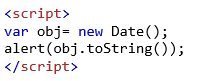 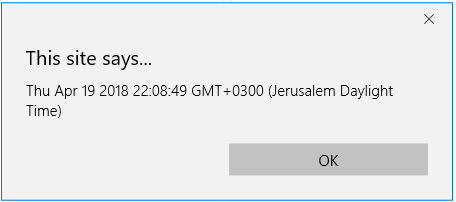 Window
The window object in JavaScript corresponds to the browser itself. Through it, you can access the current page’s URL, the browser’s history, and what’s being displayed in the status bar, as well as opening new browser windows. 
In fact, the alert() function mentioned earlier is actually a method of the window object.
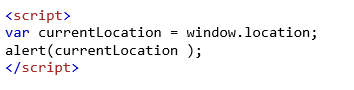 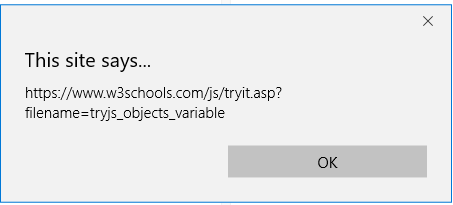 Window
The window object in JavaScript corresponds to the browser itself. Through it, you can access the current page’s URL, the browser’s history, and what’s being displayed in the status bar, as well as opening new browser windows. 
In fact, the alert() function mentioned earlier is actually a method of the window object.

Other window functions:
window.alert()
window.prompt()
window.confirm()
window.prompt()
To ask the user a question and give the user a way to respond, we could use the prompt method of the window object:window.prompt(question,default);
The method takes two arguments: the question to ask the user and a default answer, both string type values. We separate arguments with a comma.
window.prompt()
Prompt example
We capture a user’s answer to a question posed by window.prompt() by assigning the method to a variable:var answer = window.prompt(…);
The resulting value is always a string data-type.
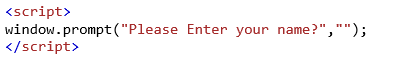 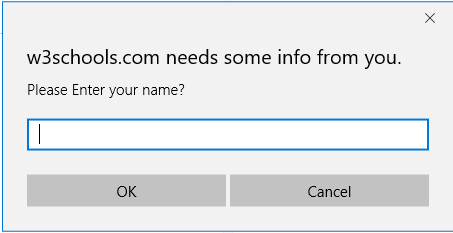 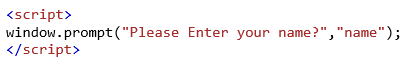 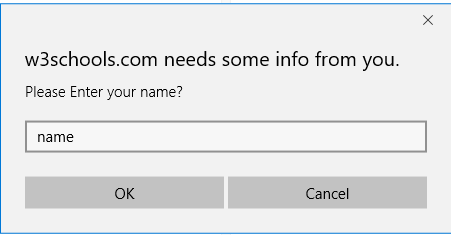 var person = prompt("Please enter your name", "Harry Potter");
[Speaker Notes: Prompt example]
window.confirm()
We can also get user input by using the confirm method of the window object:window.confirm(question);
The method takes one arguments: the question to ask the user. Just like window.prompt(), we can assign its return value to a variable. The data type, however, is boolean, not string!
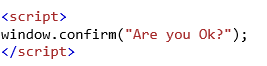 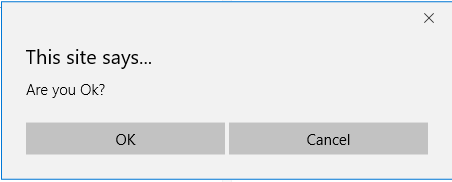 window.confirm()
When we use window.confirm(), the user will see a dialogue box with a question and two buttons: an OK button and a Cancel button.
If the user clicks OK, the return value is true.
If the user clicks Cancel, the return value is false.

Confirm example
Section 6 of 8
The Document Object Model (DOM)
The DOM
Document Object Model
JavaScript is almost always used to interact with the HTML document in which it is contained.
This is accomplished through a programming interface (API) called the Document Object Model.
According to the W3C, the DOM is a:
Platform- and language-neutral interface that will allow programs and scripts to dynamically access and update the content, structure and style of documents.
The DOM
The tree structure of the (HTML) is formally called the DOM Tree with the root, or top most object called the Document Root.
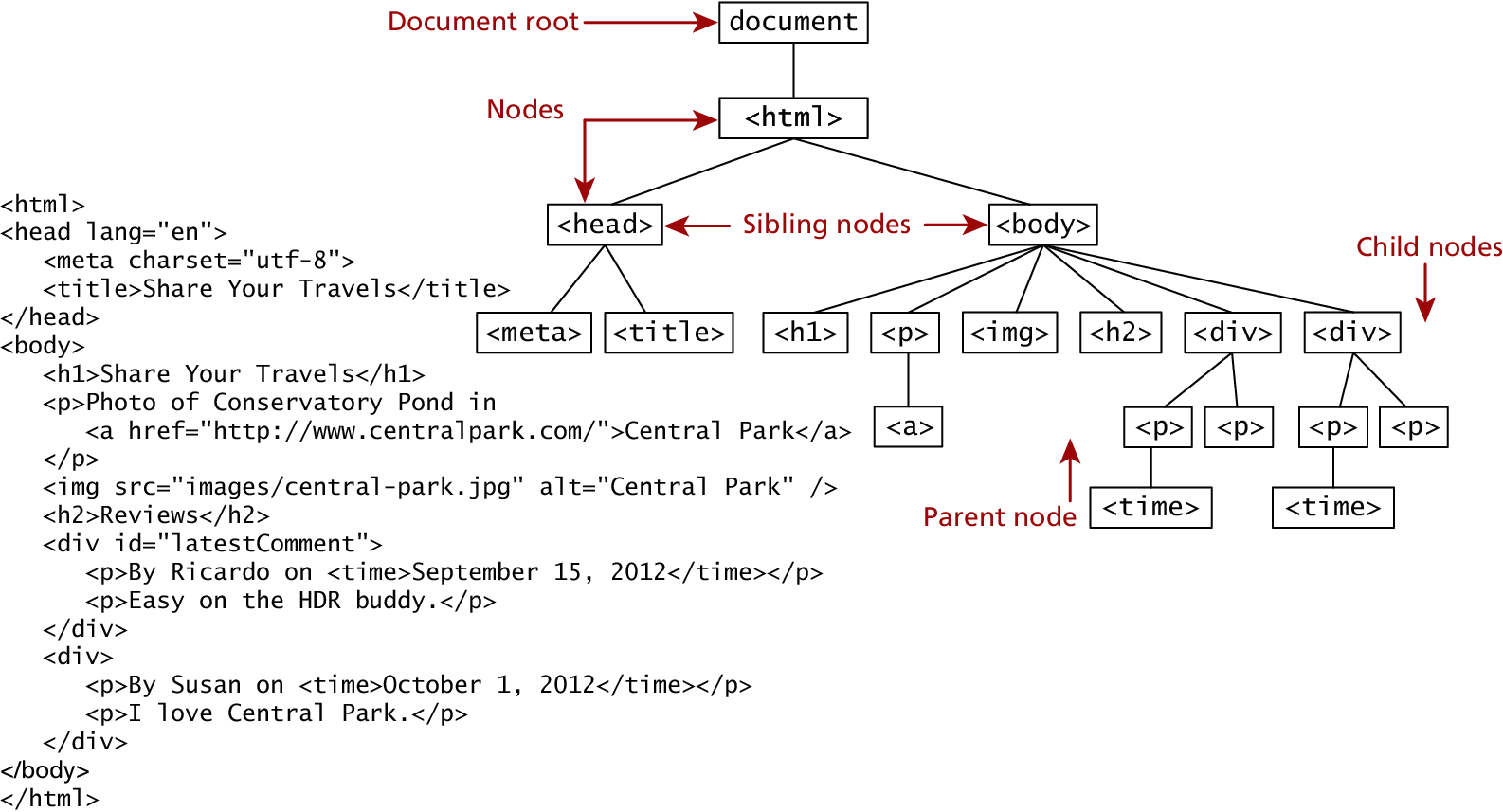 [Speaker Notes: We already know all about the DOM, but by another name. 
from Chapter 2]
DOM Nodes
Document Object Model
In the DOM, each element within the HTML document is called a node. If the DOM is a tree, then each node is an individual branch. 
There are:
element nodes,
text nodes, and 
attribute nodes
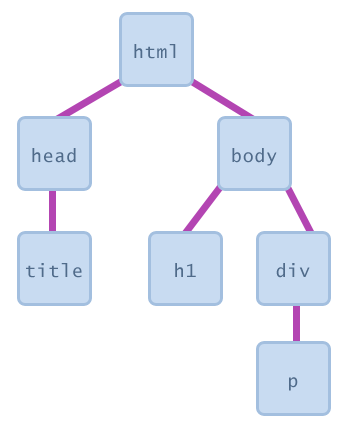 [Speaker Notes: All nodes in the DOM share a common set of properties and methods.]
Document Object Model (DOM)
a set of JavaScript objects that represent each element on the page
most JS code manipulates elements on an HTML page
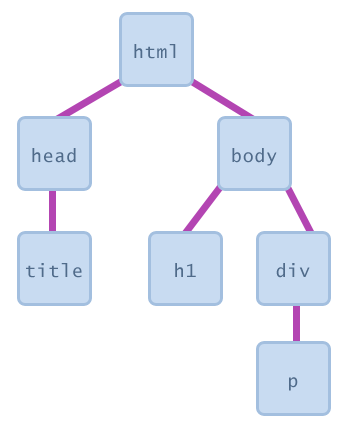 we can examine elements' state 
e.g. see whether a box is checked
we can change state 
e.g. insert some new text into a div
we can change styles 
e.g. make a paragraph red
DOM Nodes
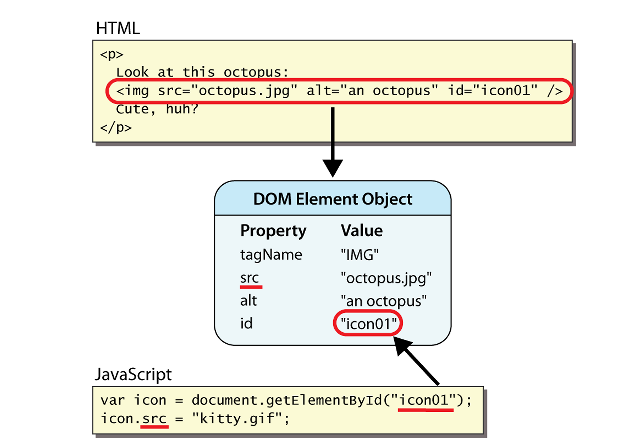 document.getElementById 
returns the DOM object for an element with a given id
DOM Nodes
Element, text and attribute nodes
Accessing elements: document.getElementById
var name = document.getElementById("id");
<button onclick="changeText();">Click me!</button> 

<input id="output" type="text" value="replace me" />
function changeText() { 
  var textbox = document.getElementById("output");   textbox.value = "Hello, world!";
 }
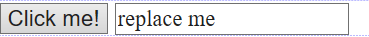 document.getElementById returns the DOM object for an element with a given id 
can change the text in most form controls by setting the value property
[Speaker Notes: var name = document.getElementById("id"); 
document.getElementById returns the DOM object for an element with a given id 
can change the text in most form controls by setting the value property]
More advanced example
<button onclick="swapText();">Click me!</button> 
<span id="output2">Hello</span> 
<input id="textbox2" type="text" value="Goodbye" />
function swapText() {
  var span = document.getElementById("output2");
  var textBox = document.getElementById("textbox2"); 
  var temp = span.innerHTML; 
  span.innerHTML = textBox.value;    
  textBox.value = temp; 
}
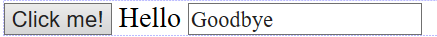 can change the text inside most elements by setting the innerHTML property
[Speaker Notes: can change the text inside most elements by setting the innerHTML property]
DOM Nodes
Essential Node Object properties
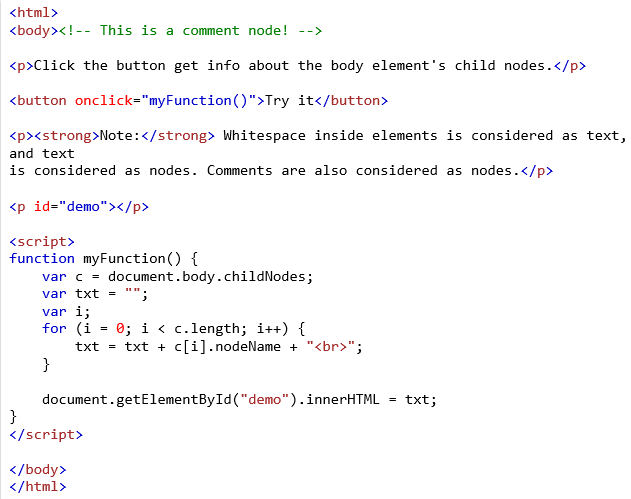 Document Object
One root to ground them all
The DOM document object is the root JavaScript object representing the entire HTML document.
It contains some properties and methods that we will use extensively in our development and is globally accessible as document.
// specify the doctype, for example html
var a = document.doctype.name;
// specify the page encoding, for example ISO-8859-1
var b = document.inputEncoding;
#comment#textP#textBUTTON#textP#textP#textSCRIPT#text
View on Browser
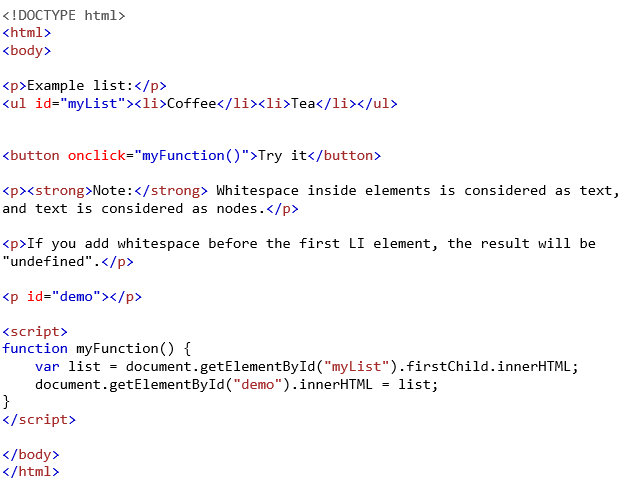 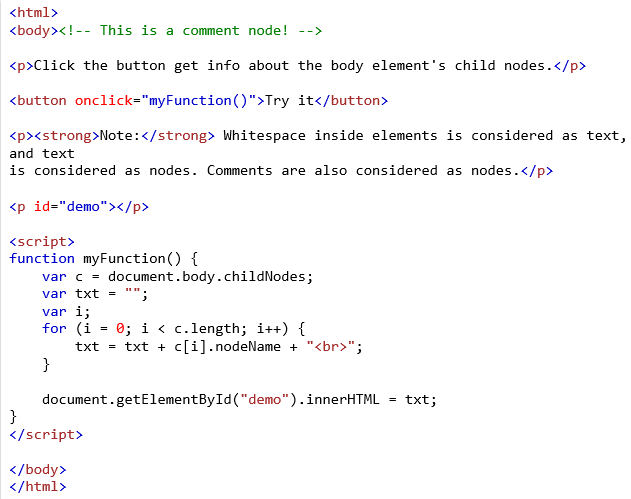 Document Object
One root to ground them all
The DOM document object is the root JavaScript object representing the entire HTML document.
It contains some properties and methods that we will use extensively in our development and is globally accessible as document.
// specify the doctype, for example html
var a = document.doctype.name;
// specify the page encoding, for example ISO-8859-1
var b = document.inputEncoding;
#comment#textP#textBUTTON#textP#textP#textSCRIPT#text
Coffee
View on Browser
View on Browser
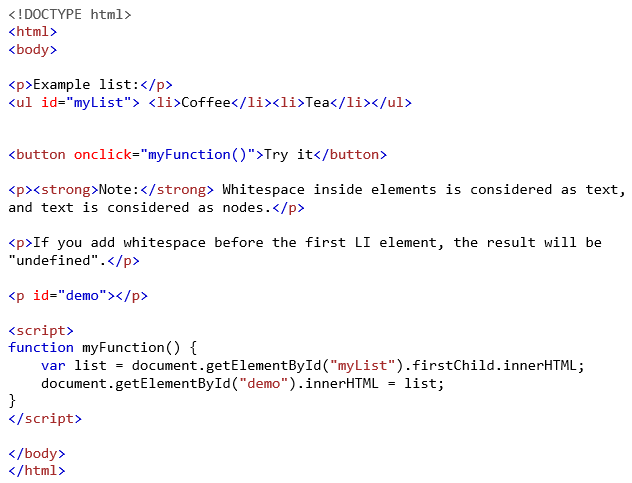 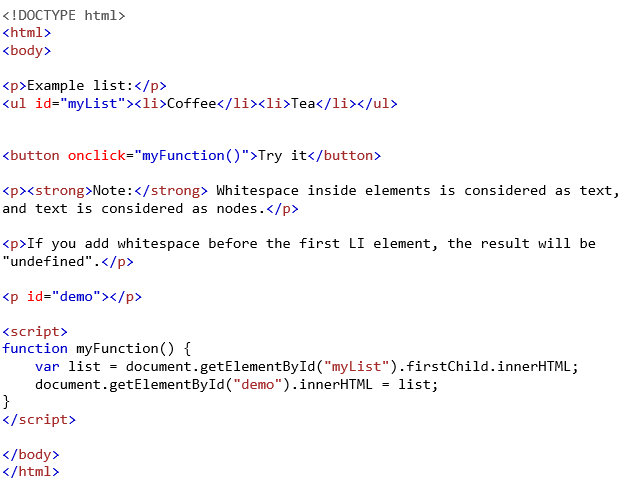 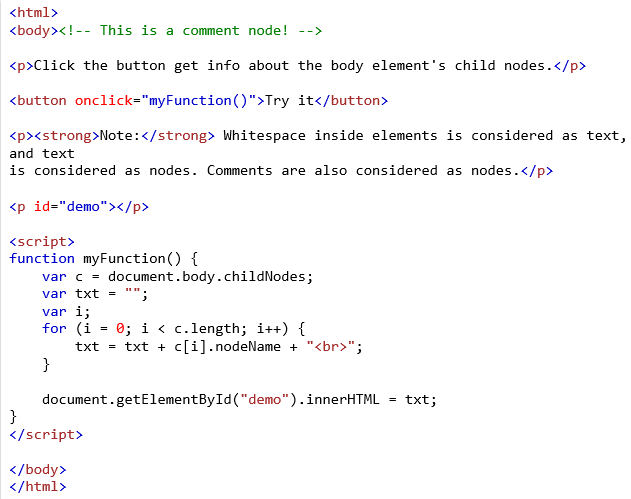 Document Object
One root to ground them all
The DOM document object is the root JavaScript object representing the entire HTML document.
It contains some properties and methods that we will use extensively in our development and is globally accessible as document.
// specify the doctype, for example html
var a = document.doctype.name;
// specify the page encoding, for example ISO-8859-1
var b = document.inputEncoding;
#comment#textP#textBUTTON#textP#textP#textSCRIPT#text
Coffee
undefined
View on Browser
View on Browser
Document Object
One root to ground them all
The DOM document object is the root JavaScript object representing the entire HTML document.
It contains some properties and methods that we will use extensively in our development and is globally accessible as document.
// specify the doctype, for example html
var a = document.doctype.name;
// specify the page encoding, for example ISO-8859-1, or WINDOWS-1256
var b = document.inputEncoding;
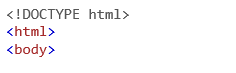 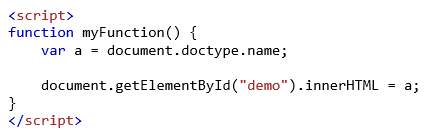 html
Document Object
Document Object Methods
Accessing nodes
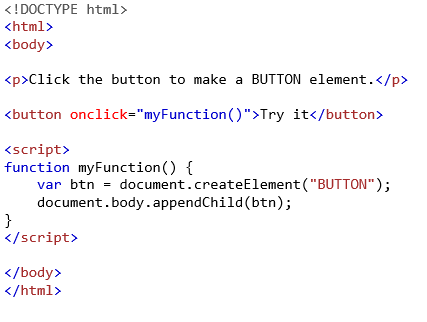 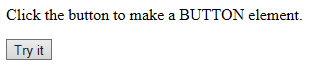 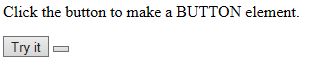 Accessing nodes
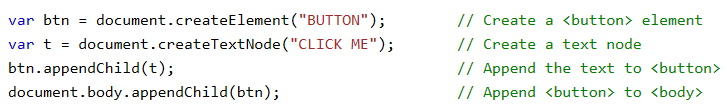 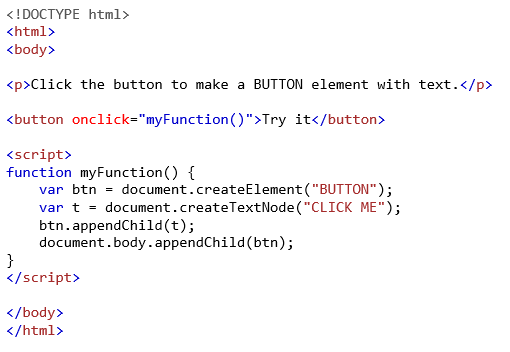 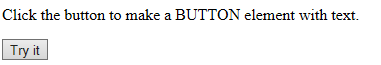 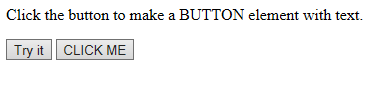 New button
Accessing nodes
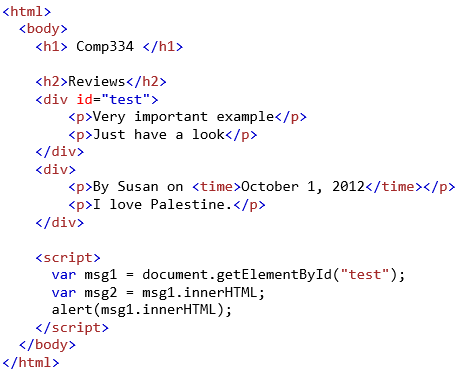 <html>
  <body>
    <h1> Comp334 </h1>

    <h2>Reviews</h2>
    <div id="test">
           <p>Very important example</p>
           <p>Just have a look</p>
    </div>
    <div>
          <p>By Susan on <time>October 1, 2012</time></p>
          <p> I love Palestine.</p>
    </div>
      
    <script>
      var msg1 = document.getElementById("test");
      var msg2 = msg1.innerHTML;
      alert(msg1.innerHTML);
    </script>
  </body>
</html>
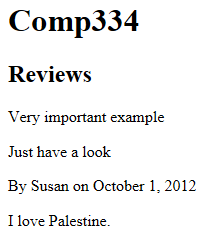 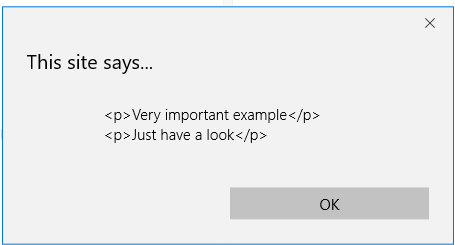 Accessing nodes
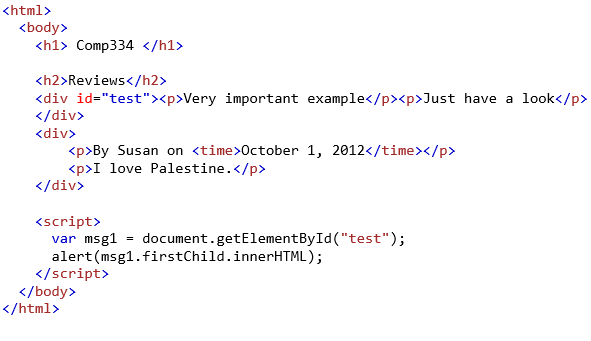 <html>
  <body>
    <h1> Comp334 </h1>

    <h2>Reviews</h2>
    <div id="test">
           <p>Very important example</p>
           <p>Just have a look</p>
    </div>
    <div>
          <p>By Susan on <time>October 1, 2012</time></p>
          <p> I love Palestine.</p>
    </div>
      
    <script>
      var msg1 = document.getElementById("test");
      var msg2 = msg1.innerHTML;
      alert(msg1.innerHTML);
    </script>
  </body>
</html>
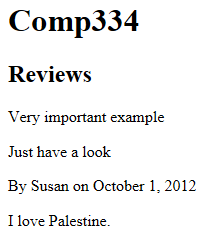 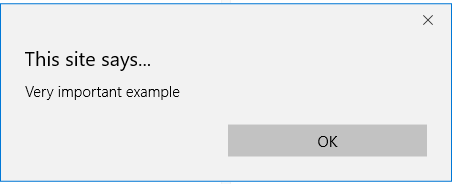 Accessing nodes
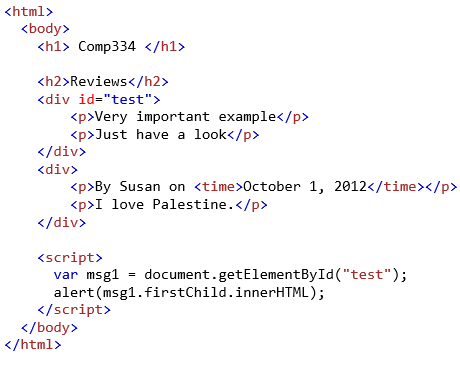 space
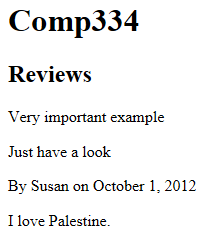 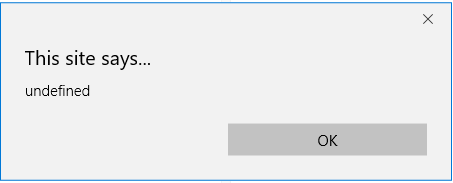 Accessing nodes
getElementById(), getElementsByTagName()
Element node Object
The type of object returned by the method document.getElementById() described in the previous section is an element node object.
This represents an HTML element in the hierarchy, contained between the opening <> and closing </> tags for this element.
can itself contain more elements
Element node Object
Essential Element Node Properties
Modifying a DOM element
The document.write() method is used to create output to the HTML page from JavaScript. 


The modern JavaScript programmer will want to write to the HTML page, but in a particular location
Using the DOM document and HTML DOM element objects, we can do exactly that using the innerHTML property
<script>
document.write("Hello World!");
</script>
document.write("<h1>Hello World</h1>");
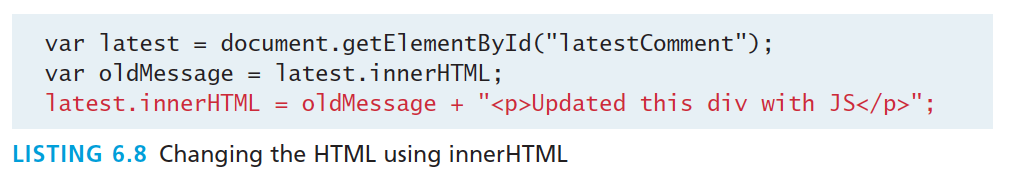 [Speaker Notes: The modern JavaScript programmer will want to write to the HTML page, but in a particular location, not always at the bottom]
Modifying a DOM element
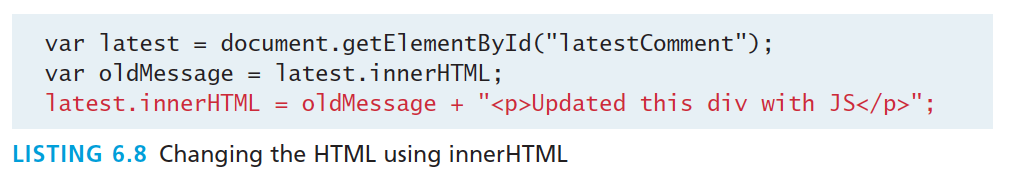 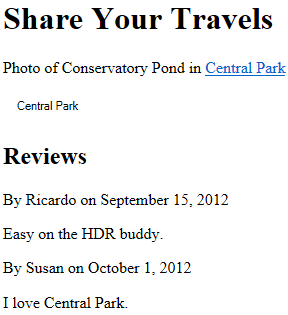 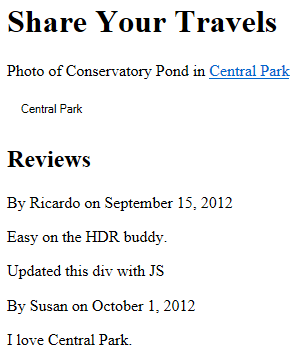 Modifying a DOM element
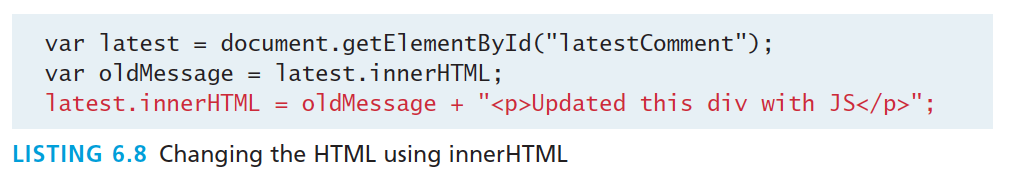 Result
<div id="latestComment">
       <p>By Ricardo on <time>September 15, 2012</time></p>
       <p>Easy on the HDR buddy.</p>
       <p>Updated this div with JS</p>
</div>
Modifying a DOM element
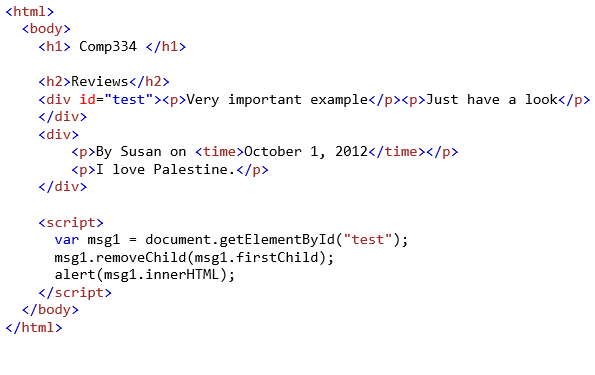 More verbosely, and validated
Although the innerHTML technique works well (and is very fast), there is a more verbose technique available to us that builds output using the DOM.
DOM functions createTextNode(), removeChild(), and appendChild() allow us to modify an element in a more rigorous way
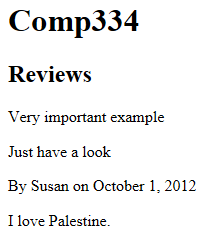 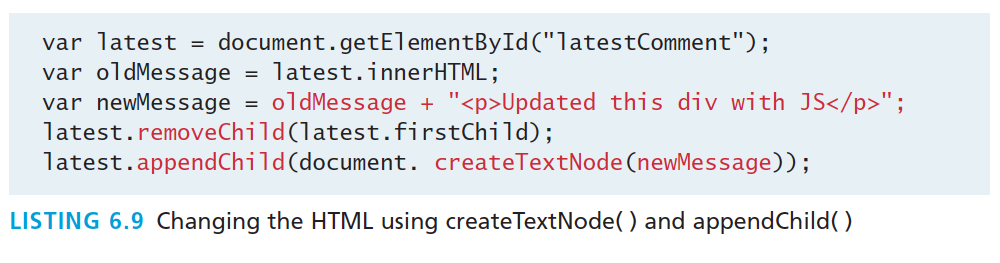 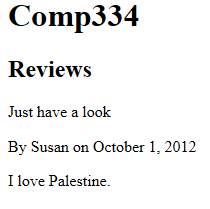 Before
After
[Speaker Notes: <html>
  <body>
    <h1> Comp334 </h1>

    <h2>Reviews</h2>
    <div id="test"><p>Very important example</p><p>Just have a look</p>
    </div>
    <div>
	    <p>By Susan on <time>October 1, 2012</time></p>
	    <p>I love Palestine.</p>
    </div>
      
    <script>
      var msg1 = document.getElementById("test");
      msg1.removeChild(msg1.firstChild);
    </script>
  </body>
</html>]
Modifying a DOM element
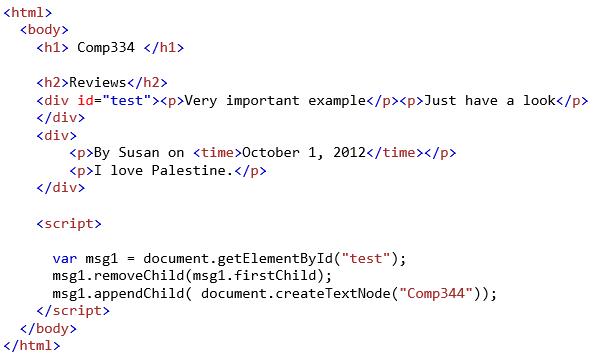 More verbosely, and validated
Although the innerHTML technique works well (and is very fast), there is a more verbose technique available to us that builds output using the DOM.
DOM functions createTextNode(), removeChild(), and appendChild() allow us to modify an element in a more rigorous way
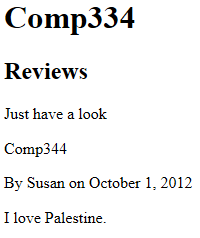 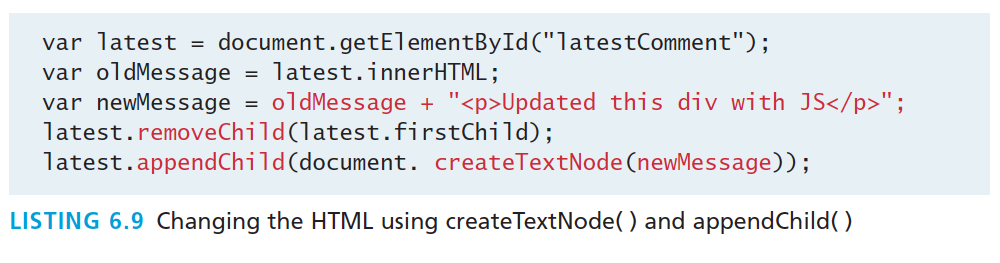 Modifying a DOM element
More verbosely, and validated
Although the innerHTML technique works well (and is very fast), there is a more verbose technique available to us that builds output using the DOM.
DOM functions createTextNode(), removeChild(), and appendChild() allow us to modify an element in a more rigorous way
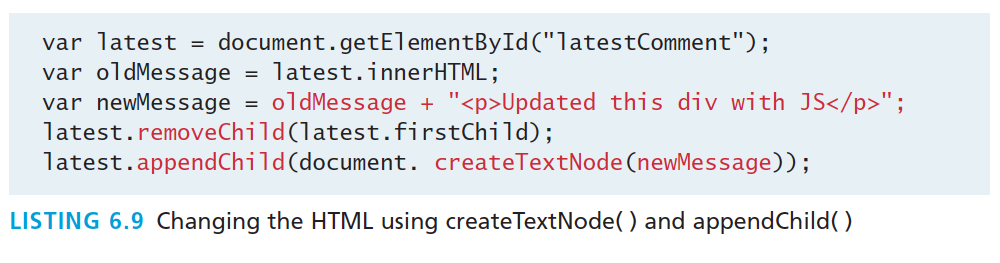 Changing an element’s style
We can add or remove any style using the style or className property of the Element node.
document.getElementById(id).style.property = new style
Example:

document.getElementById("p2").style.color = "blue";
[Speaker Notes: Armed with knowledge of CSS attributes you can easily change any style
attribute. Note that the style property is itself an object,]
Changing an element’s style
We can add or remove any style using the style or className property of the Element node.
Its usage is shown below to change a node’s background color and add a three-pixel border.
var commentTag = document.getElementById("specificTag");
commentTag.style.backgroundColour = "#FFFF00";
commentTag.style.borderWidth="3px";
Example
Changing an element’s style
With class
The className property is normally a better choice, because it allows the styles to be created outside the code, and thus be better accessible to designers.
var commentTag = document.getElementById("specificTag");
commentTag.className = "someClassName";
HTML5 introduces the classList element, which allows you to add, remove, or toggle a CSS class on an element.
label.classList.addClass("someClassName");
Example (styling an element with a specific class)
Example (adding a class to an element)
Example (selecting elements by className)
Changing an element’s style
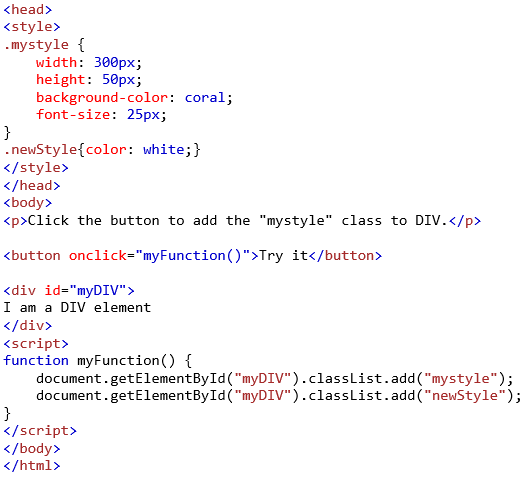 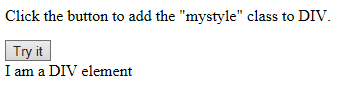 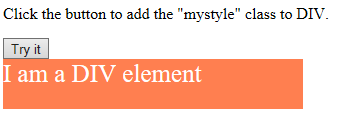 [Speaker Notes: <!DOCTYPE html>
<html>
<head>
<style>
.mystyle {
    width: 300px;
    height: 50px;
    background-color: coral;
    font-size: 25px;
}
.newStyle{color: white;}
</style>
</head>
<body>
<p>Click the button to add the "mystyle" class to DIV.</p>

<button onclick="myFunction()">Try it</button>

<div id="myDIV">
I am a DIV element
</div>
<script>
function myFunction() {
    document.getElementById("myDIV").classList.add("mystyle");
    document.getElementById("myDIV").classList.add("newStyle");
}
</script>
</body>
</html>]
Common DOM styling errors
many students forget to write .style when setting styles 
var clickMe = document.getElementById("clickme");
 clickMe.color = "red";  //wrong
 clickMe.style.color = "red"; //true

style properties are capitalized like This, not like-this 
clickMe.style.font-size = "14pt";  //wrong
clickMe.style.fontSize = "14pt";    //true	

style properties must be set as strings, often with units at the end 
clickMe.style.width = 200; //wrong
clickMe.style.width = "200px"; 
clickMe.style.padding = "0.5em"; 
write exactly the value you would have written in the CSS, but in quotes
More Properties
Some Specific HTML DOM Element Properties for Certain Tag Types
Section 7 of 8
JavaScript Events
JavaScript Events
A JavaScript event is an action that can be detected by JavaScript.
We say then that an event is triggered and then it can be caught by JavaScript functions, which then do something in response.
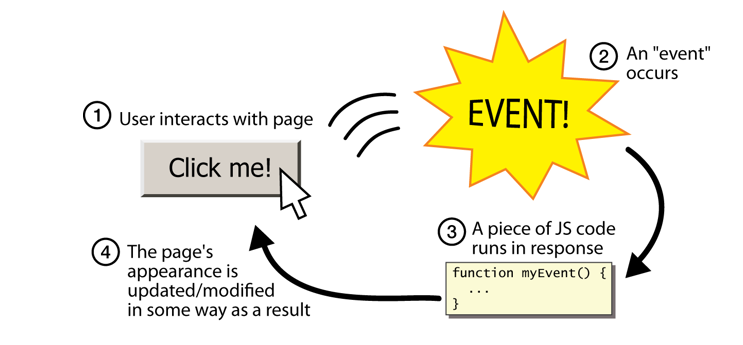 JavaScript Events
A brave new world
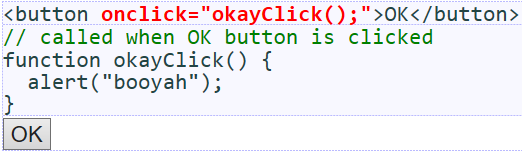 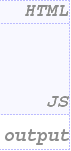 Comp334
This is bad style (HTML is cluttered with JS code)
Goal: remove all JavaScript code from the HTML body
[Speaker Notes: In the original JavaScript world, events could be specified right in the HTML markup with hooks to the JavaScript code (and still can).
As more powerful frameworks were developed, and website design and best practices were refined, this original mechanism was supplanted by the listener approach.]
JavaScript Events
Two approaches
Inline Event Handler Approach
For example, if you wanted an alert to pop-up when clicking a <div> you might program:
<div id="example1" onclick="alert('hello')">Click for pop-up</div>
The problem with this type of programming is that the HTML markup and the corresponding JavaScript logic are woven together. It does not make use of layers; that is, it does not separate content from behavior.
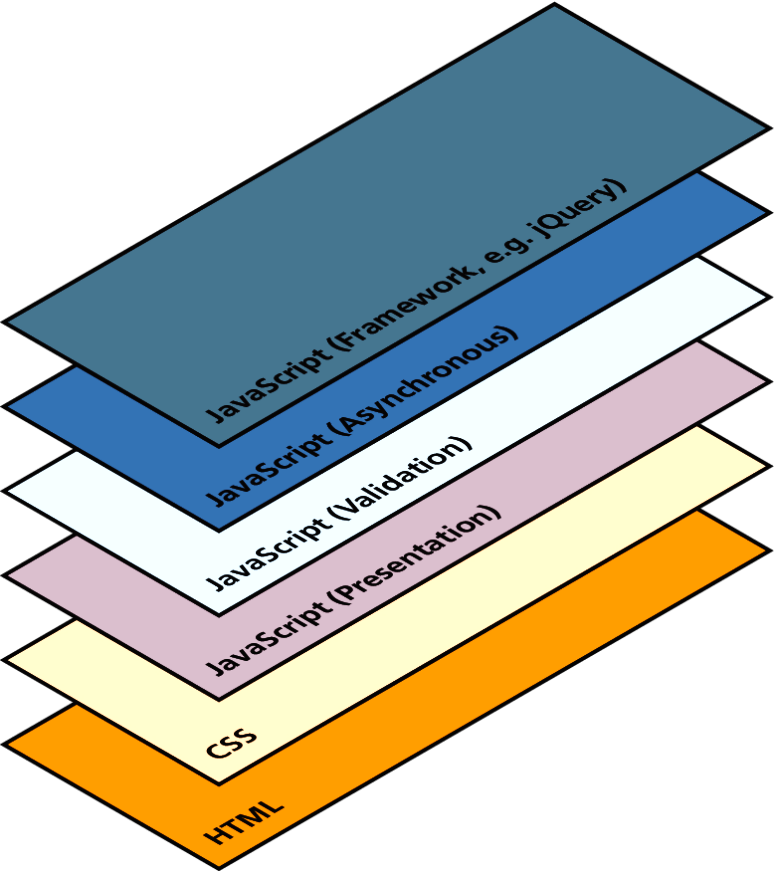 [Speaker Notes: Javascript layers:
Presentation Layer
This type of programming focuses on the display of information. JavaScript can
alter the HTML of a page, which results in a change, visible to the user. These presentation
layer applications include common things like creating, hiding, and showing
divs, using tabs to show multiple views, or having arrows to page through result
sets. This layer is most closely related to the user experience and the most visible to
the end user.
Validation Layer
JavaScript can be also used to validate logical aspects of the user’s experience. This
could include, for example, validating a form to make sure the email entered is valid
before sending it along. It is often used in conjunction with the presentation layer to create a coherent user experience, where a message to the presentation layer
highlights bad fields. Both layers exist on the client machine, although the intention
is to prevalidate forms before making transmissions back to the server.

Asynchronous Layers
Normally, JavaScript operates in a synchronous manner where a request sent to the
server requires a response before the next lines of code can be executed. During the
wait between request and response the browser sits in a loading state and only
updates upon receiving the response. In contrast, an asynchronous layer can route
requests to the server in the background. In this model, as certain events are triggered,
the JavaScript sends the HTTP requests to the server, but while waiting for
the response, the rest of the application functions normally, and the browser isn’t in
a loading state. When the response arrives JavaScript will (perhaps) update a portion
of the page. Asynchronous layers are considered advanced versions of the
presentation and validation layers above.]
Listener Approach
Two ways to set up listeners
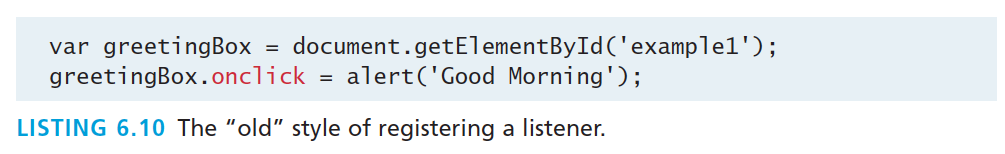 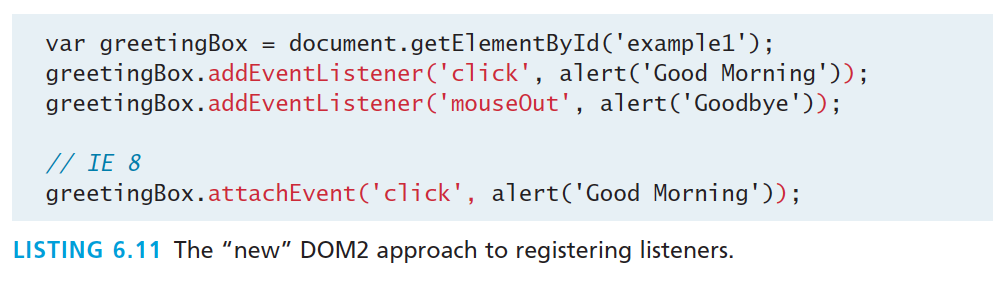 [Speaker Notes: 1.document.addEventListener("click", myFunction);                  
2.document.addEventListener("click", mySecondFunction);    

//execute 1 & 2

1.document.onclick=mySecondFunction;
2.document.onclick=myFunction;
// execute just the second


1.document.onclick=mySecondFunction;
2.document.onmouseover=myFunction;
//execute 1 & 2]
Listener Approach
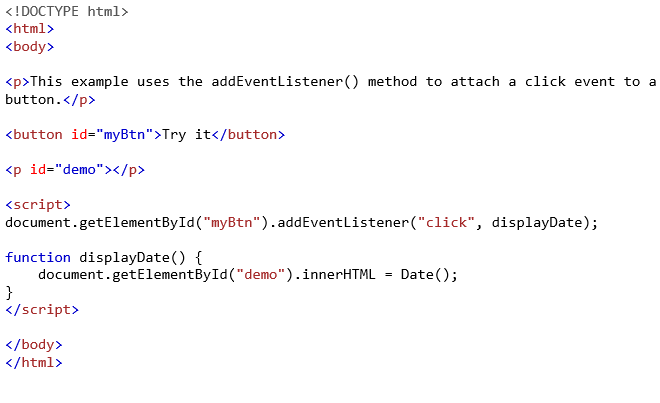 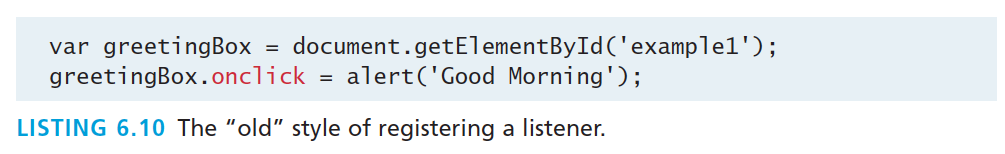 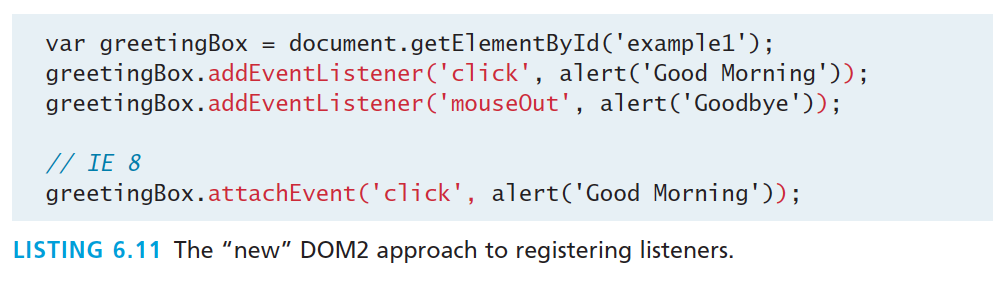 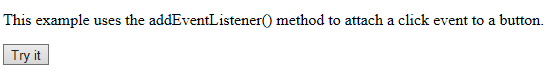 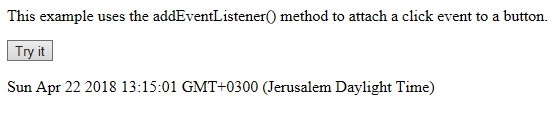 Before
After
Listener Approach
Using functions
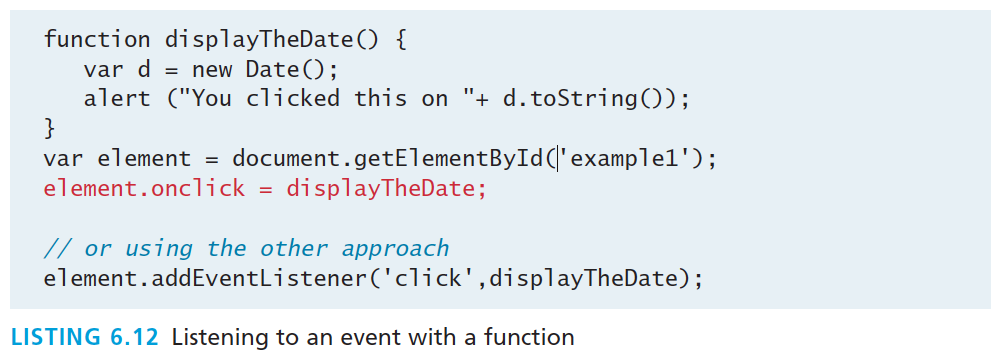 [Speaker Notes: What if we wanted to do something more elaborate when an event is triggered? In such a case, the behavior would have to be encapsulated within a function, as shown in Listing 6.12.]
Listener Approach
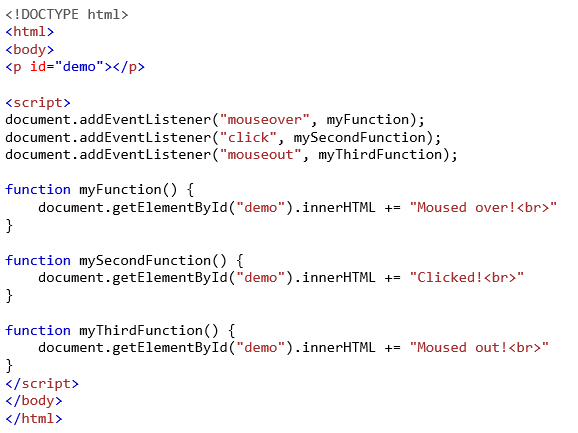 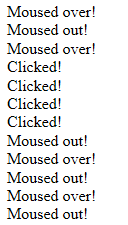 Show
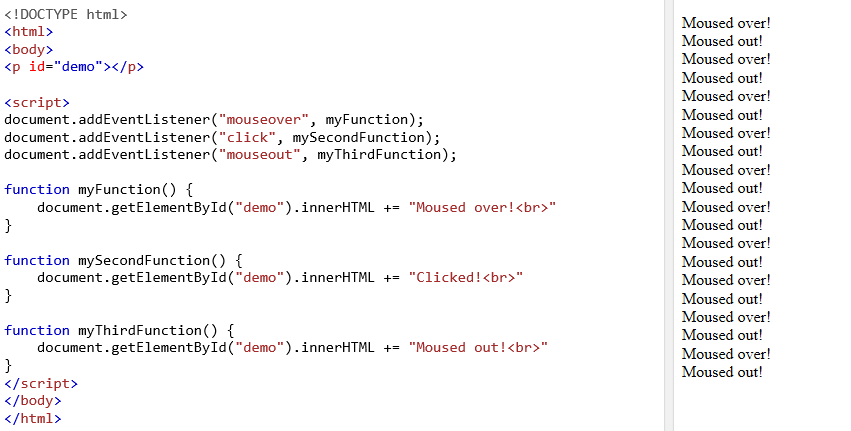 An alternative to that shown in Listing 6.12 is to use an anonymous function (that is, one without a name), as shown in Listing 6.13.
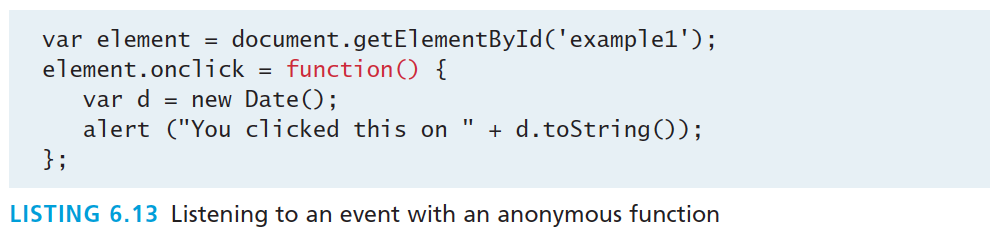 You can add events of different types to the document.
This example demonstrates how to add many events to the document
[Speaker Notes: <!DOCTYPE html>
<html>
<body>
<p id="demo"></p>

<script>
document.addEventListener("mouseover", myFunction);
document.addEventListener("click", mySecondFunction);
document.addEventListener("mouseout", myThirdFunction);

function myFunction() {
    document.getElementById("demo").innerHTML += "Moused over!<br>"
}

function mySecondFunction() {
    document.getElementById("demo").innerHTML += "Clicked!<br>"
}

function myThirdFunction() {
    document.getElementById("demo").innerHTML += "Moused out!<br>"
}
</script>
</body>
</html>]
Listener Approach
Anonymous functions
An alternative to that shown in Listing 6.12 is to use an anonymous function (that is, one without a name), as shown in Listing 6.13.
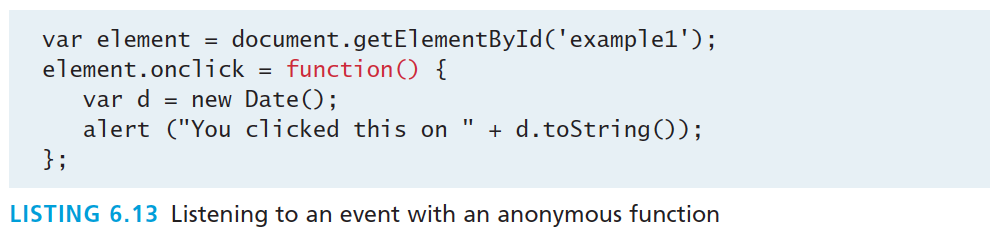 document.onclick=function() {
    document.getElementById("demo").innerHTML += "Clicked!<br>"
}
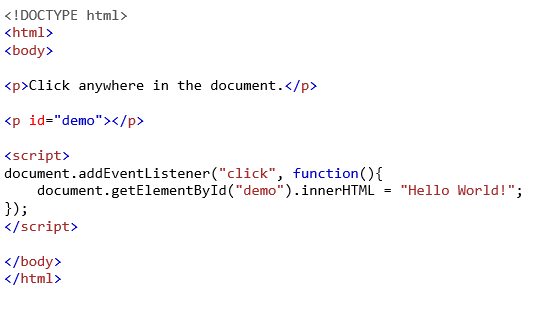 Event Object
Example
No matter which type of event we encounter, they are all DOM event objects and the event handlers associated with them can access and manipulate them. Typically we see the events passed to the function handler as a parameter named e.

function someHandler(e) {
	// e is the event that triggered this handler.
}
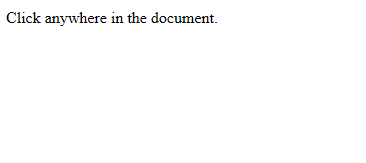 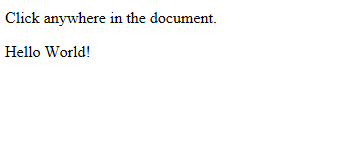 Before
After
Event Object
No matter which type of event we encounter, they are all DOM event objects and the event handlers associated with them can access and manipulate them. Typically we see the events passed to the function handler as a parameter named e.

function someHandler(e) {
	// e is the event that triggered this handler.
}
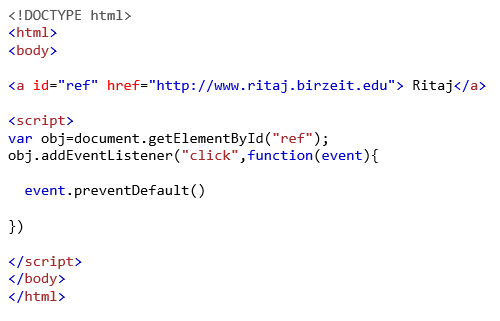 Event Object
Several Options
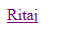 [Speaker Notes: The preventDefault() method cancels the event if it is cancelable, meaning that the default action that belongs to the event will not occur.
For example, this can be useful when:
Clicking on a "Submit" button, prevent it from submitting a form
Clicking on a link, prevent the link from following the URL
Note: Not all events are cancelable. Use the cancelable property to find out if an event is cancelable.
Note: The preventDefault() method does not prevent further propagation of an event through the DOM. Use the stopPropagation() method to handle this.


<!DOCTYPE html>
<html>
<body>

<a id="ref" href="http://www.ritaj.birzeit.edu"> Ritaj</a>

<script>
var obj=document.getElementById("ref");
obj.addEventListener("click",function(event){

  event.preventDefault()

})

</script>
</body>
</html>]
Event Object
Prevent the default behaviour
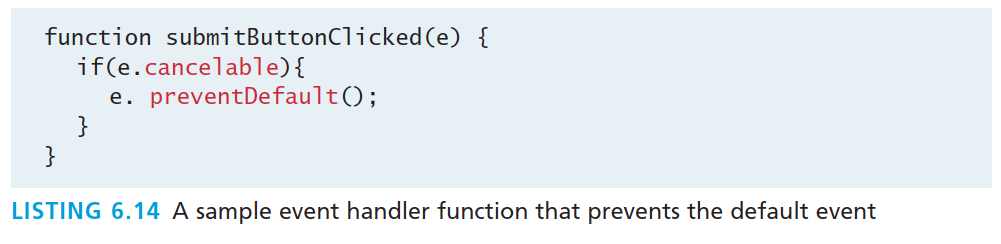 Event Types
There are several classes of event, with several types of event within each class specified by the W3C:
mouse events
keyboard events
form events
frame events
Mouse events
Mouse events
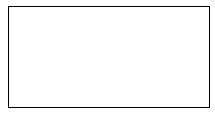 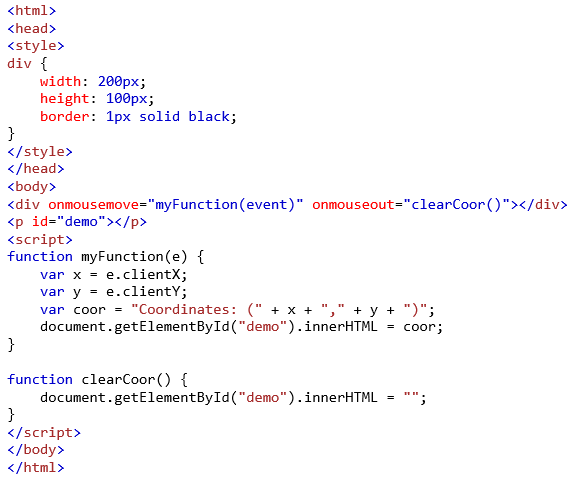 Before
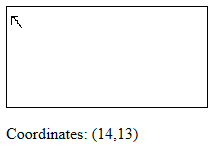 Mouse move
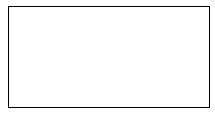 Mouse out
Show
After
Keyboard events
Keyboard events
Example
<input type="text" id="keyExample">
The input box above, for example, could be listened to and each key pressed echoed back to the user as an alert as shown in Listing 6.15.
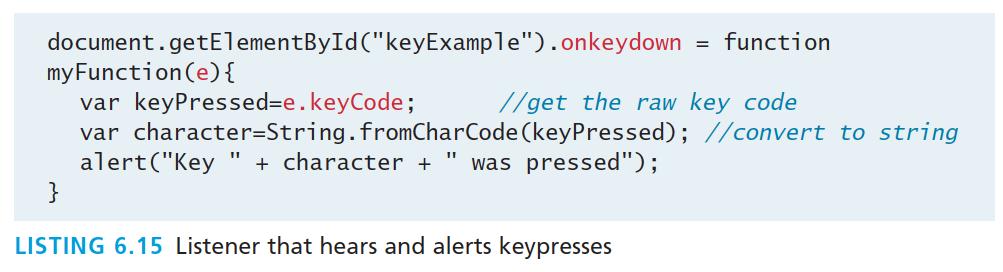 Get the Unicode value of the pressed keyboard key:
var x = event.keyCode;
Example
Convert a Unicode number into a character:
var res = String.fromCharCode(65);
Example
[Speaker Notes: <!DOCTYPE html>
<html>
<body>

<p>A function is triggered when the user is pressing a key in the input field.</p>

<input type="text" id="txt">

<script>
var obj=document.getElementById("txt");
obj.onkeydown=function myFunction(e) {
  var keyPress=e.keyCode;
  var character=String.fromCharCode(keyPress);
    alert(character);
}
</script>

</body>
</html>]
Keyboard events
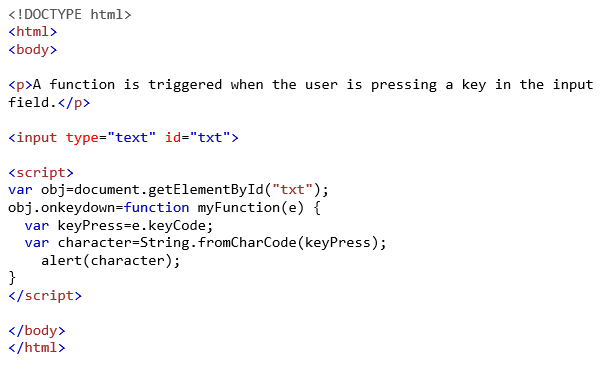 Example
<input type="text" id="keyExample">
The input box above, for example, could be listened to and each key pressed echoed back to the user as an alert as shown in Listing 6.15.
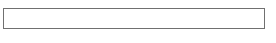 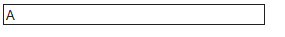 (e){
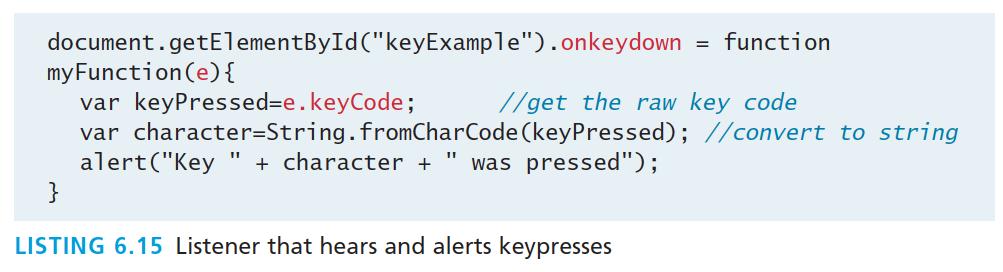 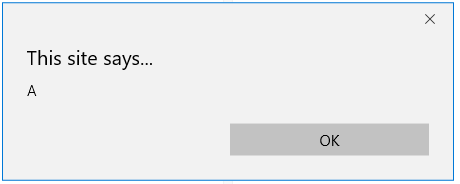 [Speaker Notes: <!DOCTYPE html>
<html>
<body>

<p>A function is triggered when the user is pressing a key in the input field.</p>

<input type="text" id="txt">

<script>
var obj=document.getElementById("txt");
obj.onkeydown=function myFunction(e) {
  var keyPress=e.keyCode;
  var character=String.fromCharCode(keyPress);
    alert(character);
}
</script>

</body>
</html>]
Form Events
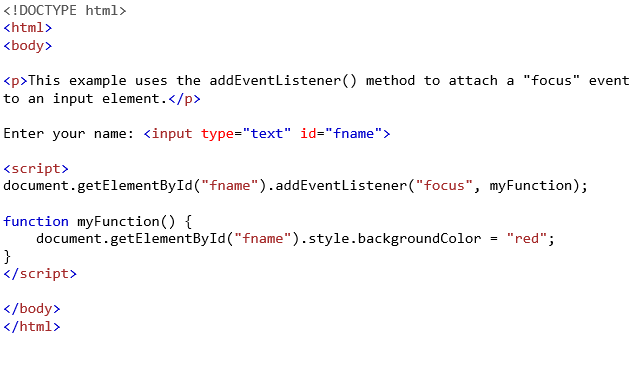 Form Events
Example
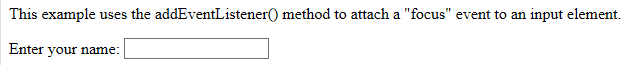 Before
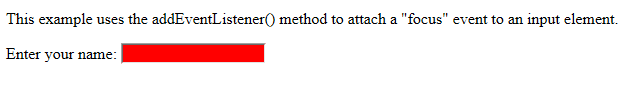 After
[Speaker Notes: https://www.w3schools.com/jsref/event_onfocus.asp]
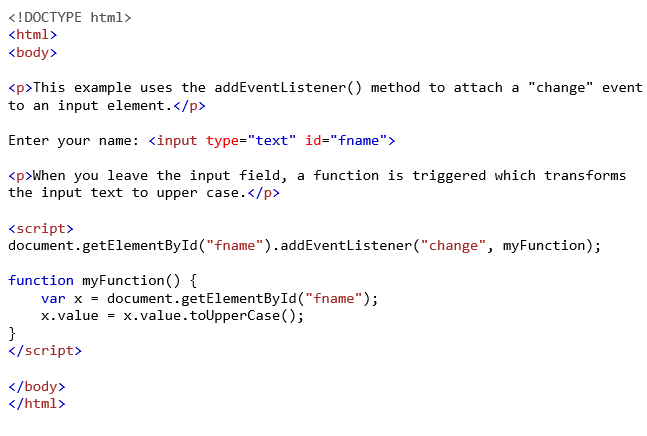 Form Events
Example
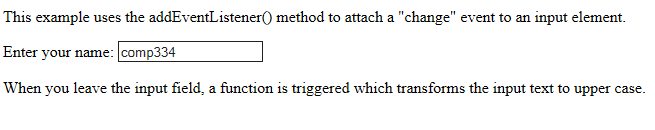 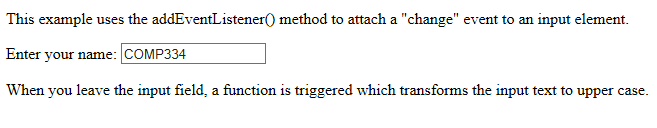 Before
After
Form Events
Example
Frame Events
Frame events are the events related to the browser frame that contains your web page.
The most important event is the onload event, which tells us an object is loaded and therefore ready to work with. If the code attempts to set up a listener on this not-yet-loaded <div>, then an error will be triggered.
window.onload= function(){
	//all JavaScript initialization here.
}
Frame Events
Table of frame events
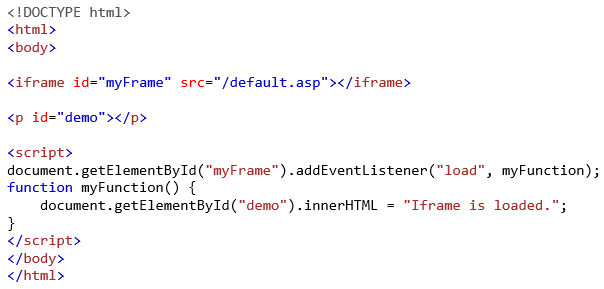 Frame Events
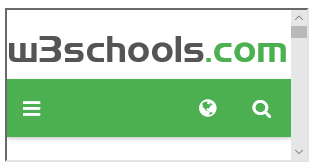 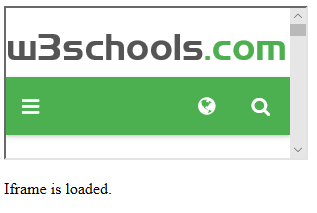 Before
After
https://www.w3schools.com/jsref/tryit.asp?filename=tryjsref_onload_addeventlistener
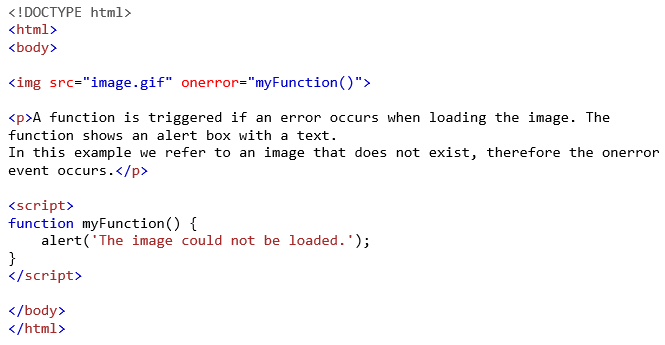 Example
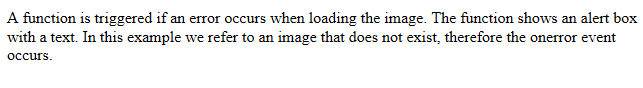 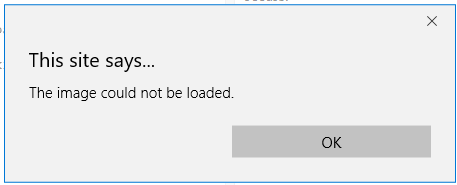 After
https://www.w3schools.com/jsref/tryit.asp?filename=tryjsref_onerror
Section 8 of 8
Forms
Validating Forms
You mean pre-validating right?
Writing code to prevalidate forms on the client side will reduce the number of incorrect submissions, thereby reducing server load.
There are a number of common validation activities including email validation, number validation, and data validation.
Validating Forms
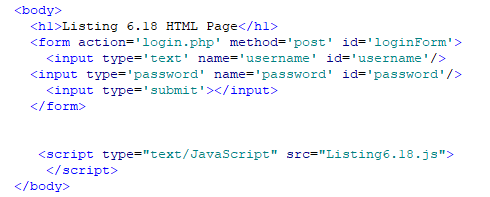 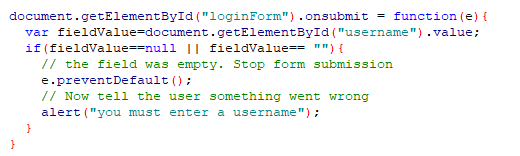 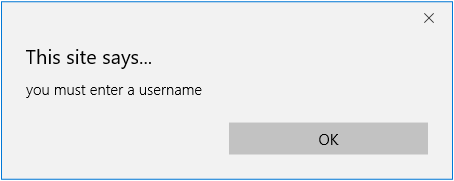 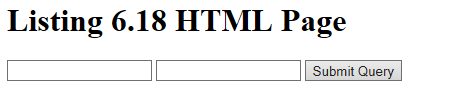 show
Validating Forms
Empty field
If you want to ensure a checkbox is ticked, use code like that below.
var inputField=document.getElementByID("license");
if (inputField.type=="checkbox"){
	if (inputField.checked)
		//Now we know the box is checked
}
Validating Forms
Number Validation
The isNaN() function determines whether a value 
is an illegal number (Not-a-Number).
isNaN(123) //falseisNaN(-1.23) //falseisNaN(5-2) //falseisNaN(0) //falseisNaN('123') //falseisNaN('Hello') //trueisNaN('2005/12/12') //trueisNaN('') //falseisNaN(true) //falseisNaN(undefined) //trueisNaN('NaN') //trueisNaN(NaN) //trueisNaN(0 / 0) //true
The isFinite() function returns false if the value is +infinity, -infinity, or NaN, otherwise it returns true.
var a = isFinite(123); //true
var d = isFinite(3/0) ;//false
var g = isFinite("2005/12/12"); //false
Example
Example
Validating Forms
More to come in Chapter 12
Form validation uses regular expressions, covered in Chapter 12
Submitting Forms
Submitting a form using JavaScript requires having a node variable for the form element. Once the variable, say, formExample is acquired, one can simply call the submit() method:
var formExample = document.getElementById("loginForm");
formExample.submit();
This is often done in conjunction with calling preventDefault() on the onsubmit event.
1
2
What is JavaScript
JavaScript Design
3
4
Using
JavaScript
Syntax
Event Object
5
6
JavaScript
Objects
The DOM
7
7
8
JavaScript
Events
Forms
Event Object
Several Options
Bubbles. If an event’s bubbles property is set to true then there must be an event handler in place to handle the event or it will bubble up to its parent and trigger an event handler there.
Cancelable. The Cancelable property is also a Boolean value that indicates whether or not the event can be cancelled.
preventDefault. A cancelable default action for an event can be stopped using the preventDefault() method in the next slide
[Speaker Notes: Definition and Usage. The bubbles event property returns a Boolean value that indicates whether or not an event is a bubbling event. Event bubbling directs an event to its intended target, it works like this: A button is clicked and the event is directed to the button; If an event handler is set for that object, the event is triggered 


The preventDefault() method cancels the event if it is cancelable, meaning that the default action that belongs to the event will not occur.
For example, this can be useful when:
Clicking on a "Submit" button, prevent it from submitting a form
Clicking on a link, prevent the link from following the URL
Note: Not all events are cancelable. Use the cancelable property to find out if an event is cancelable.
Note: The preventDefault() method does not prevent further propagation of an event through the DOM. Use the stopPropagation() method to handle this.


<!DOCTYPE html>
<html>
<body>

<a id="ref" href="http://www.ritaj.birzeit.edu"> Ritaj</a>

<script>
var obj=document.getElementById("ref");
obj.addEventListener("click",function(event){

  event.preventDefault()

})

</script>
</body>
</html>]
we have 3 nested elements FORM > DIV > P with a handler on each of them:
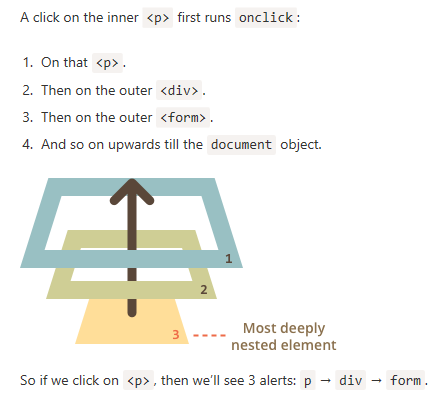 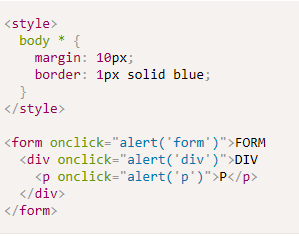 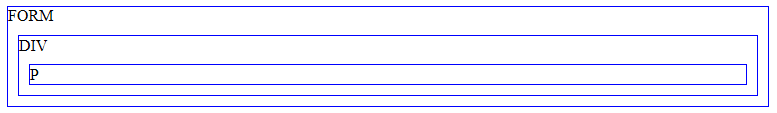 [Speaker Notes: we have 3 nested elements FORM > DIV > P with a handler on each of them:]
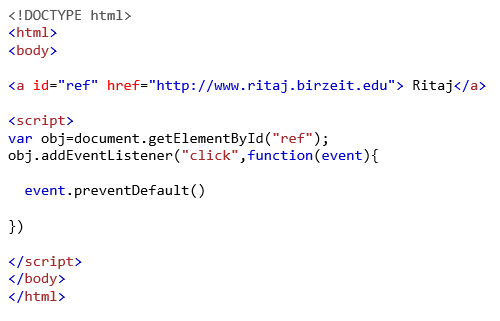 Event Object
Several Options
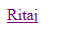 [Speaker Notes: The preventDefault() method cancels the event if it is cancelable, meaning that the default action that belongs to the event will not occur.
For example, this can be useful when:
Clicking on a "Submit" button, prevent it from submitting a form
Clicking on a link, prevent the link from following the URL
Note: Not all events are cancelable. Use the cancelable property to find out if an event is cancelable.
Note: The preventDefault() method does not prevent further propagation of an event through the DOM. Use the stopPropagation() method to handle this.


<!DOCTYPE html>
<html>
<body>

<a id="ref" href="http://www.ritaj.birzeit.edu"> Ritaj</a>

<script>
var obj=document.getElementById("ref");
obj.addEventListener("click",function(event){

  event.preventDefault()

})

</script>
</body>
</html>]
Event Object
Prevent the default behaviour
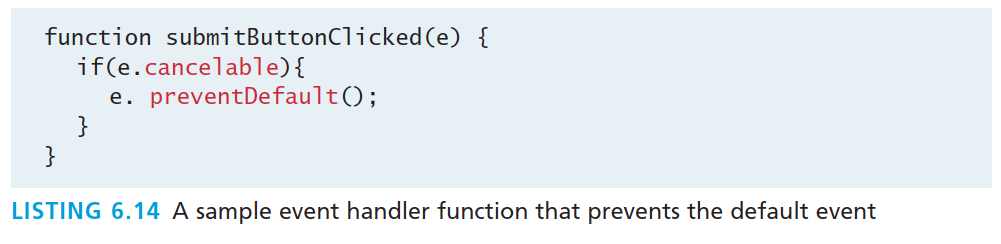